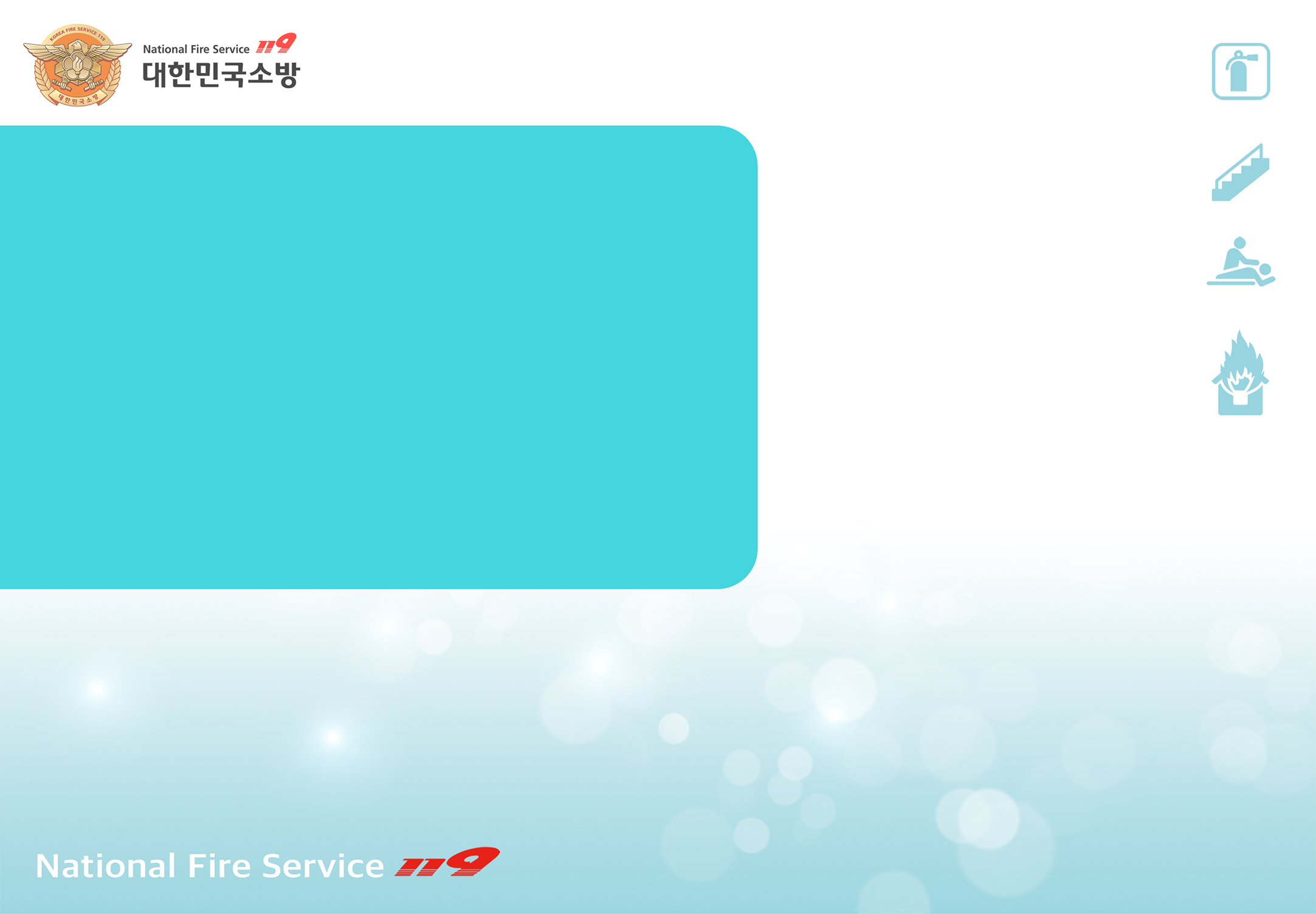 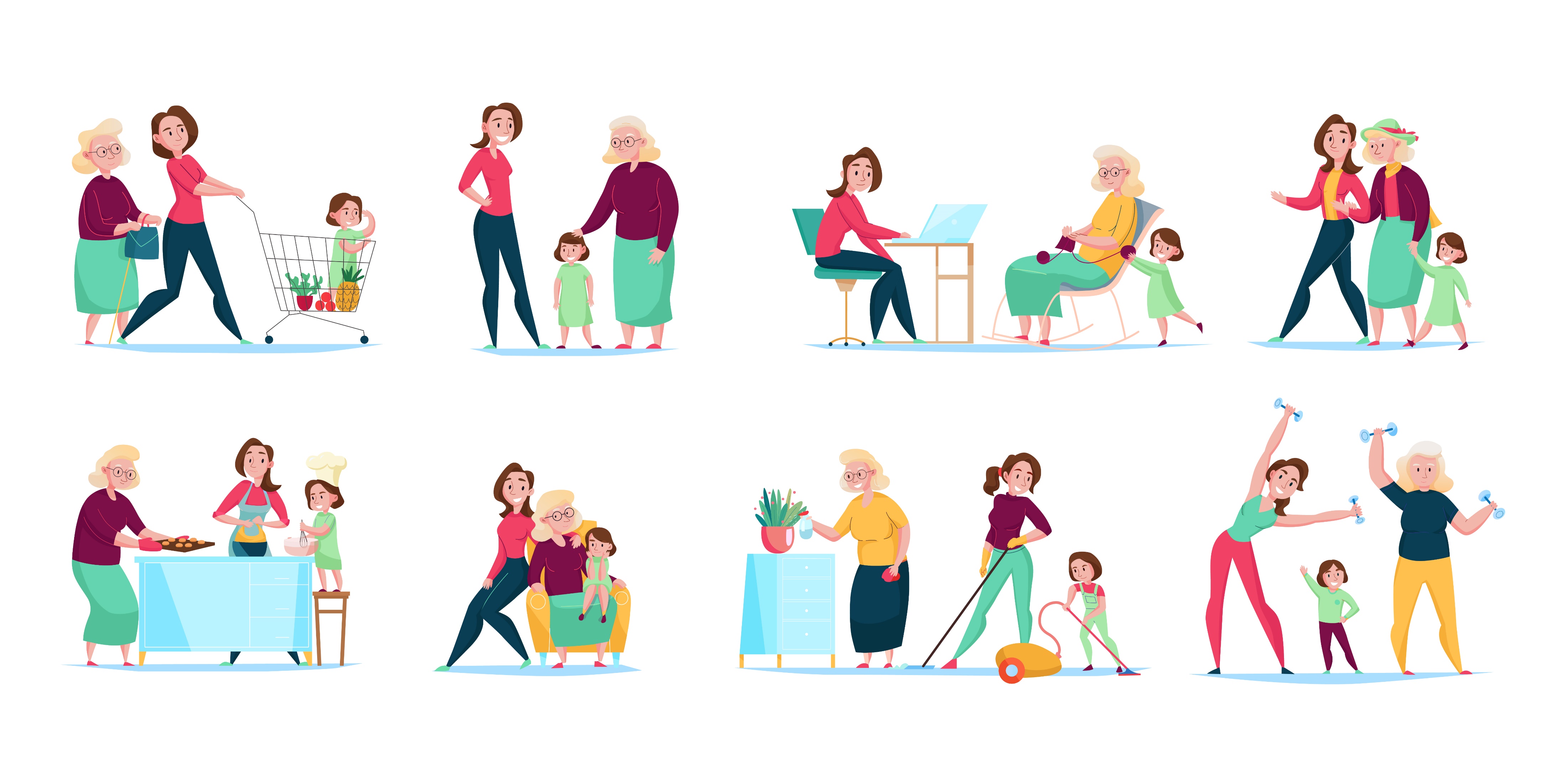 [ 제 9 편 ]
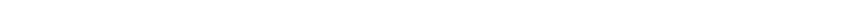 노래방 화재안전
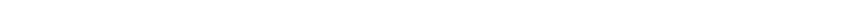 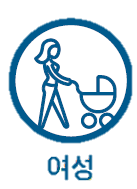 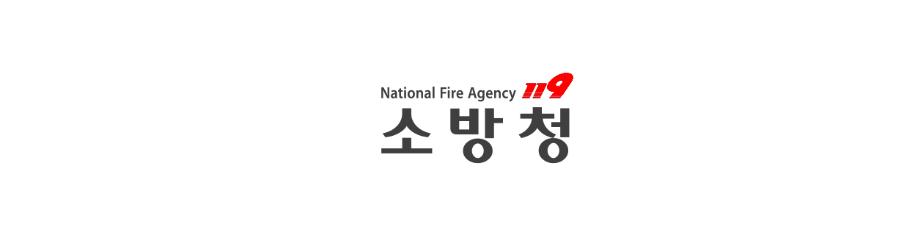 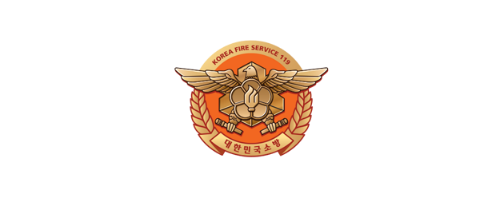 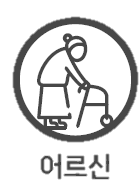 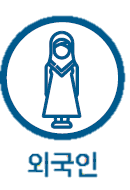 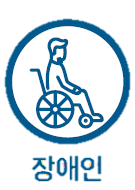 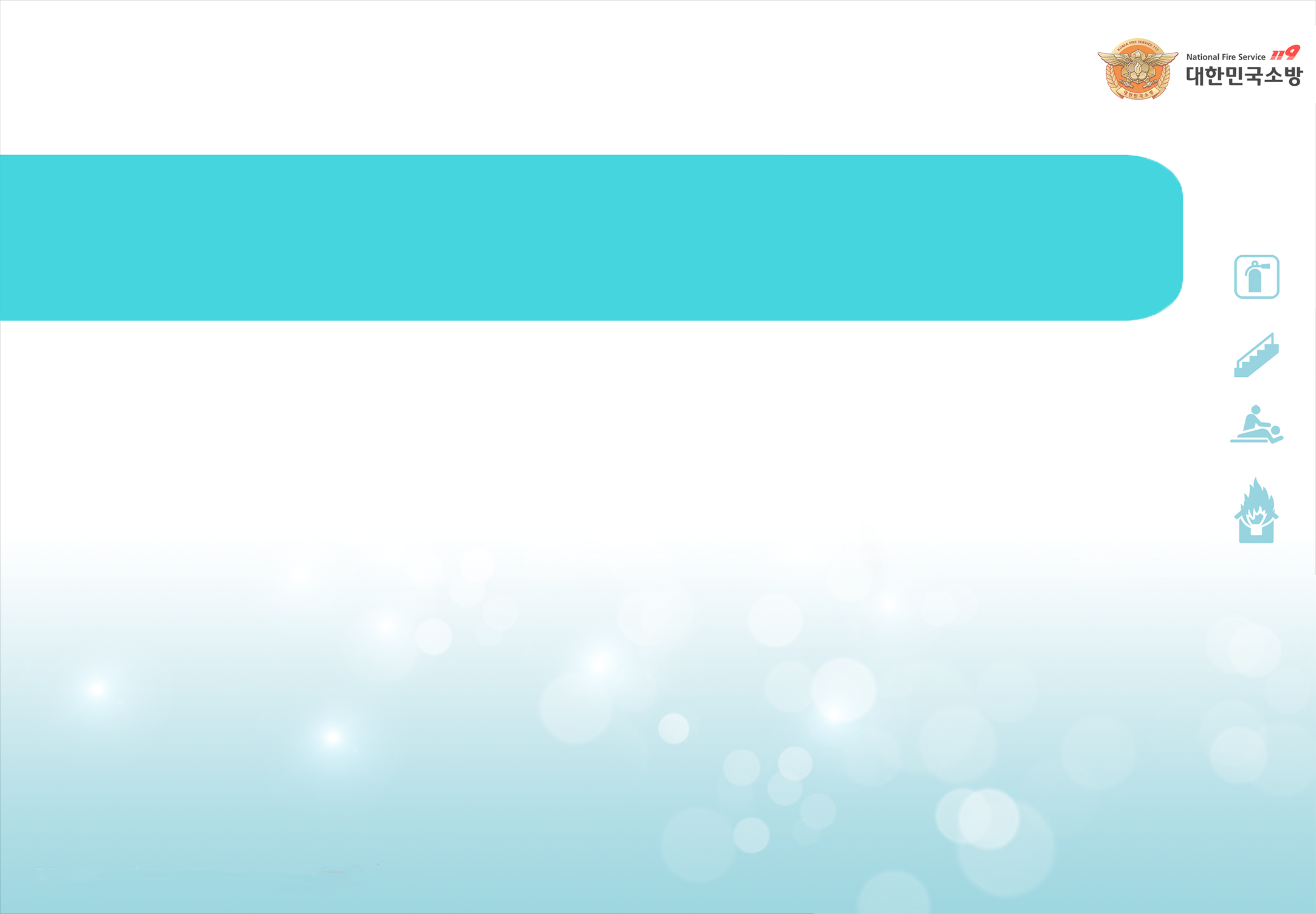 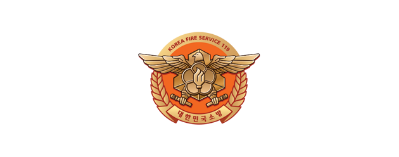 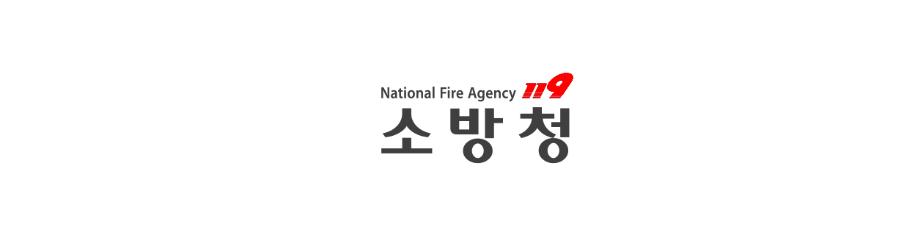 Contents
[제9편]
노래방 화재안전
노래방 화재취약 요인_ 4p
다중이용업소 화재발생 현황_ 5p
노래방 화재 원인_ 8p
화재 안전수칙 및 대피요령_ 13p
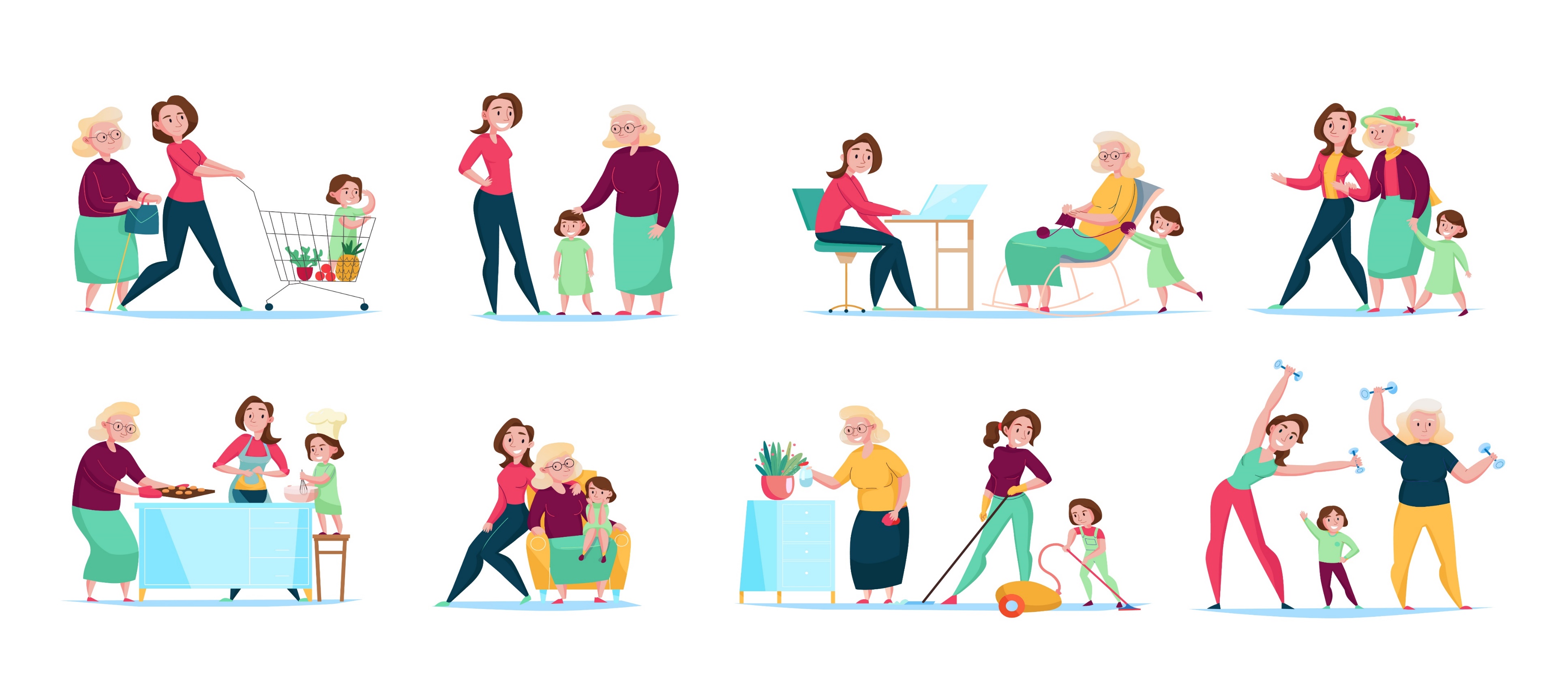 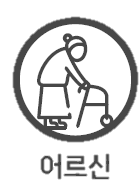 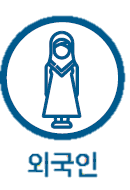 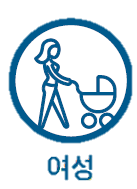 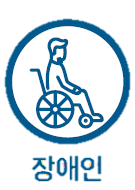 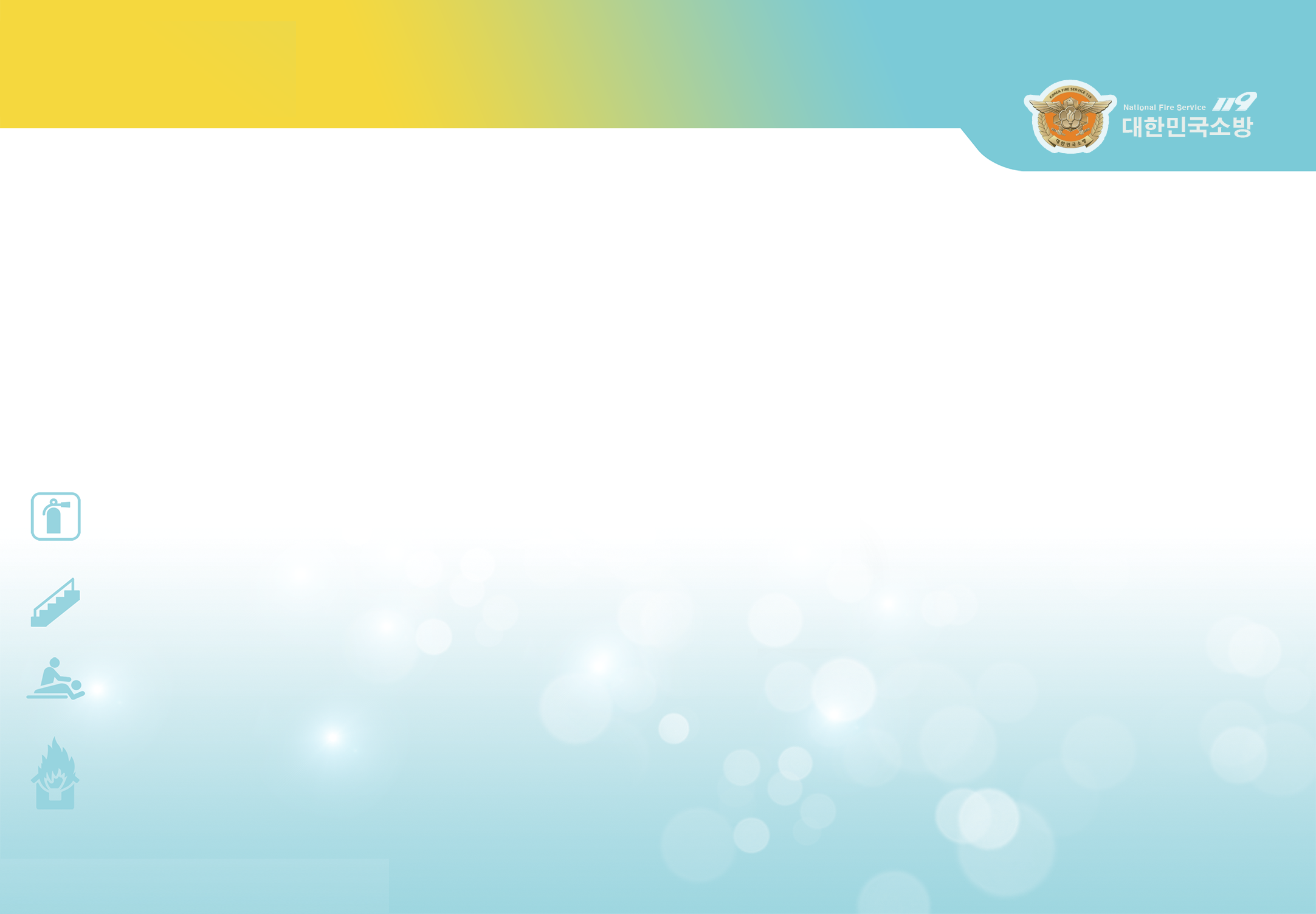 영상자료
다중이용업소(노래방) 화재
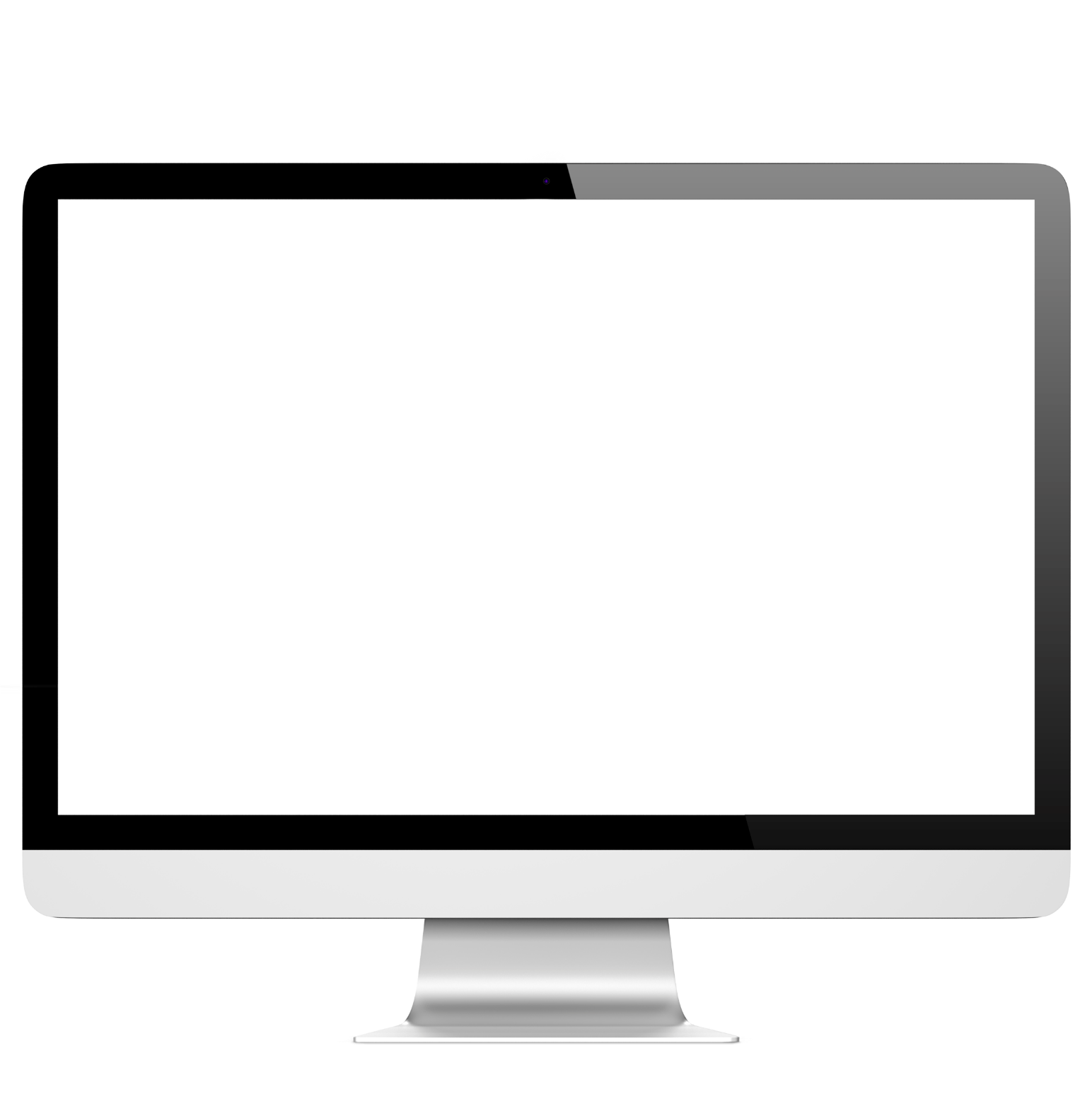 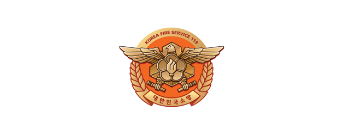 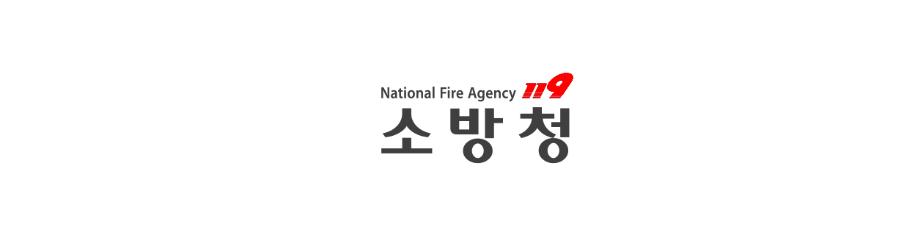 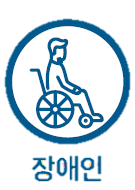 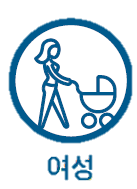 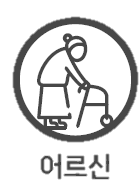 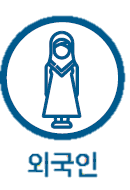 3
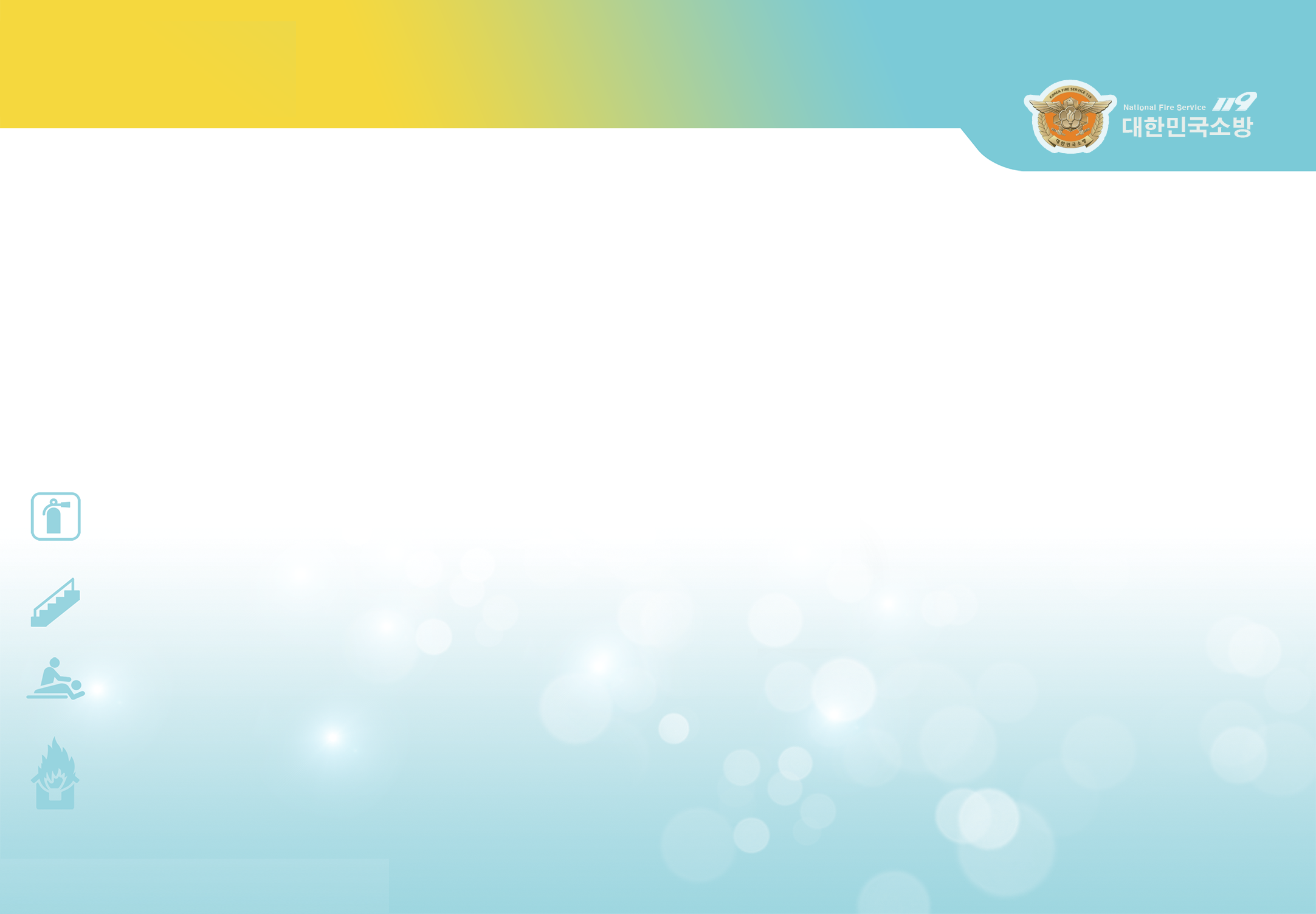 노래방의 화재취약 요인
1
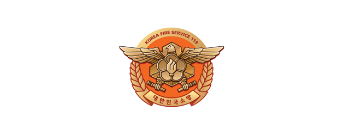 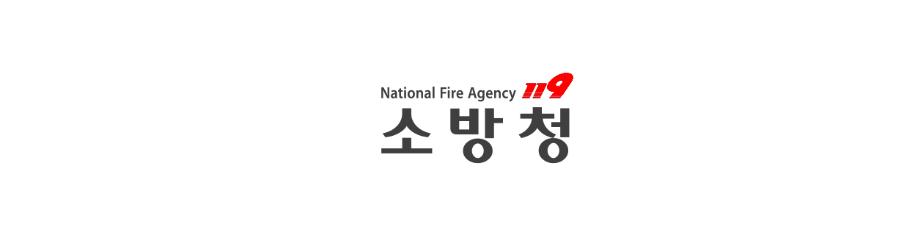 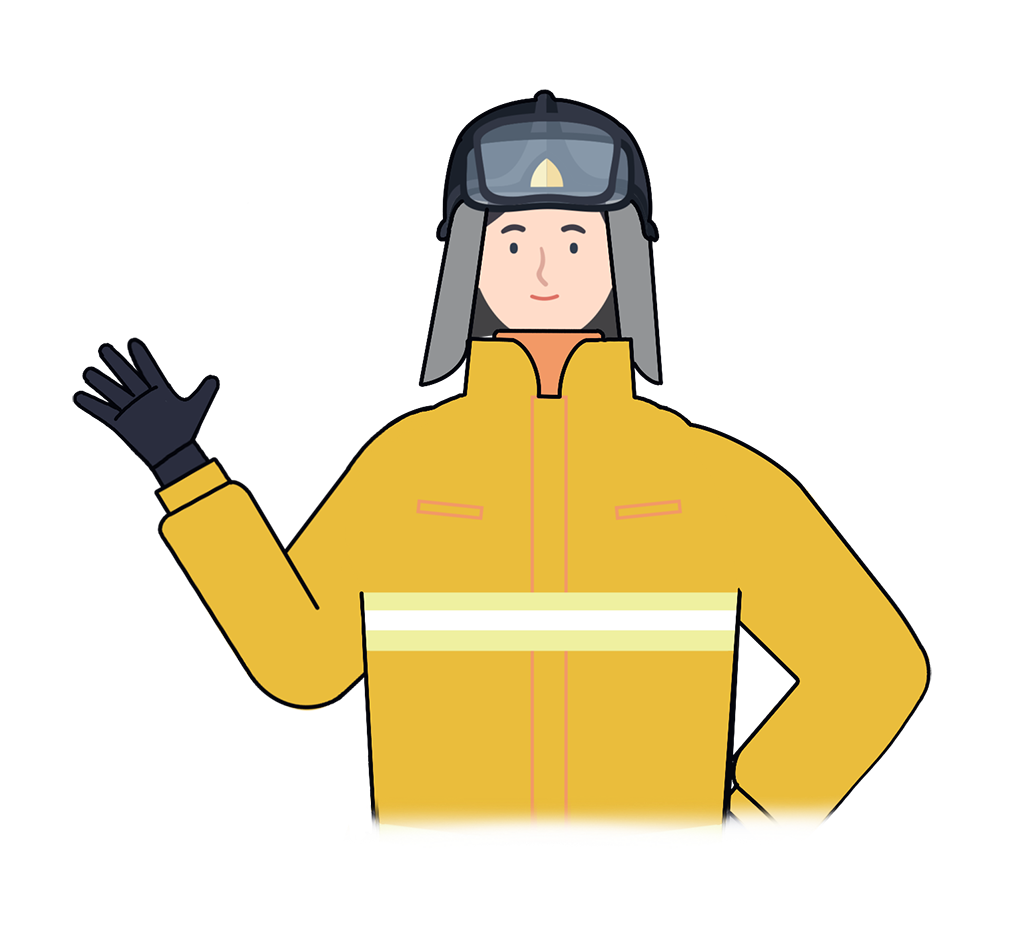 “
음악 및 노랫소리로 인해 불이 난 사실을 모르고 있다가 뒤늦게 인지하여 다수 인명피해 발생
노래연습장을 이용할 때는 2곳 이상의 비상구를 알아두고,
노래방기기가 꺼지거나 화재 안내 자막이 나오면
신속히 건물 밖으로 대피
“
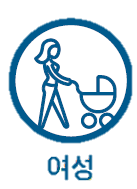 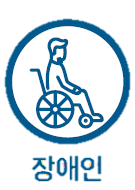 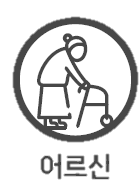 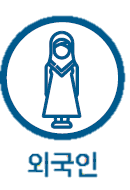 4
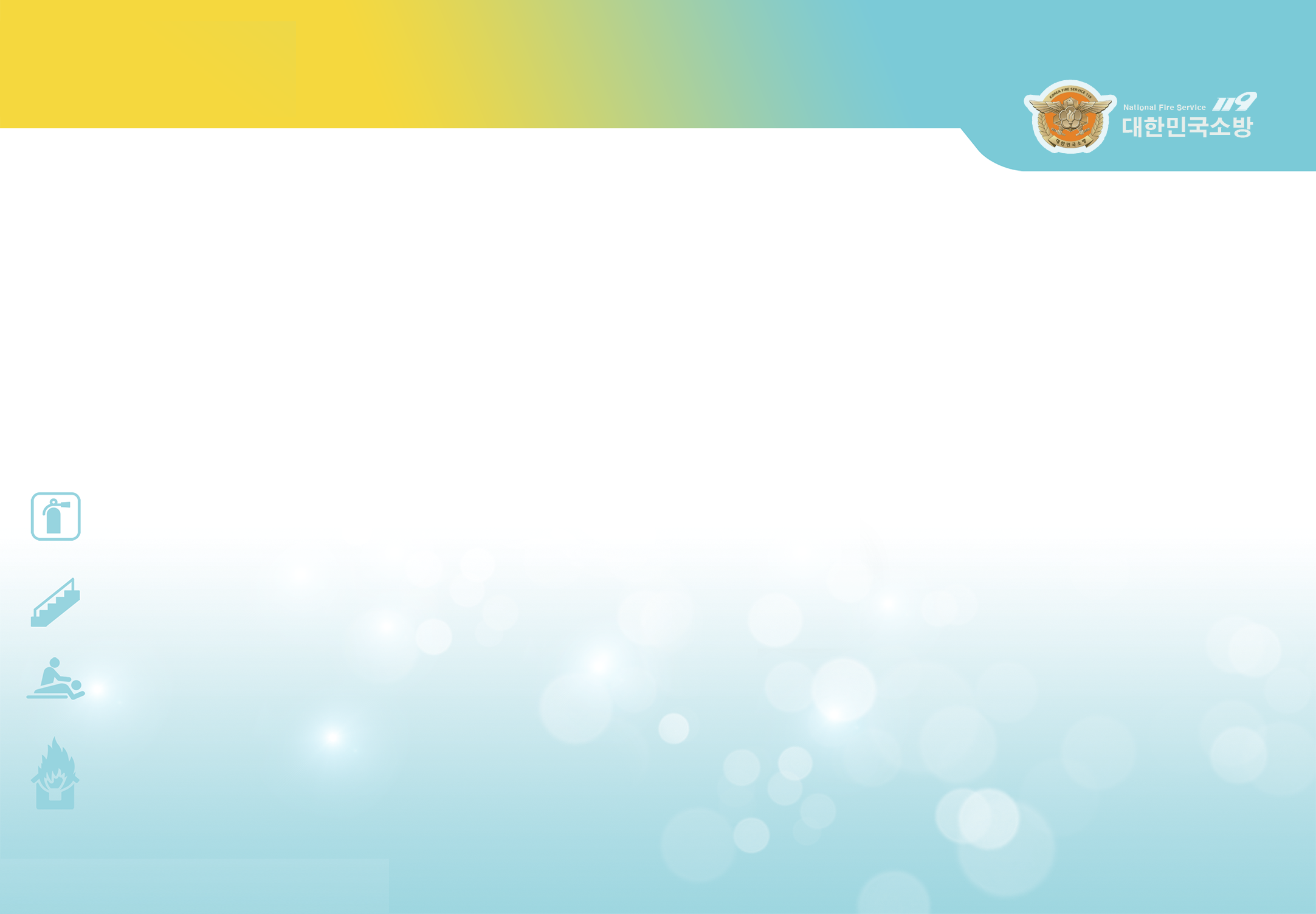 2
다중이용업소 화재발생 현황
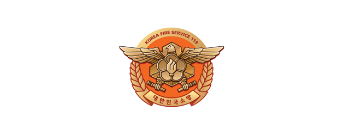 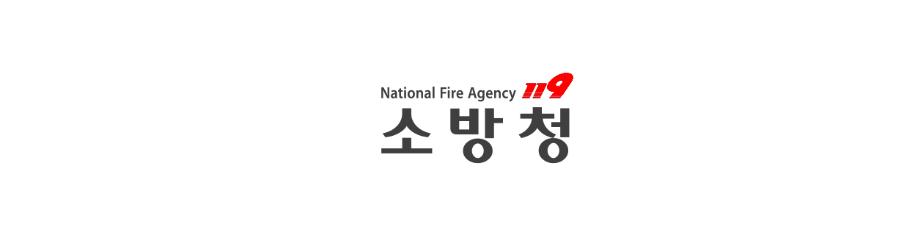 5년간 누적 화재건수는 3,101건으로 전체 화재건수의 1.43%를 차지

인명피해는 269명으로 전체 인명피해의 2.48%로 화재발생시 인명피해 비율이 상대적
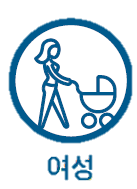 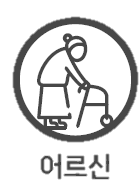 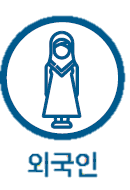 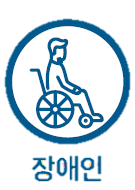 5
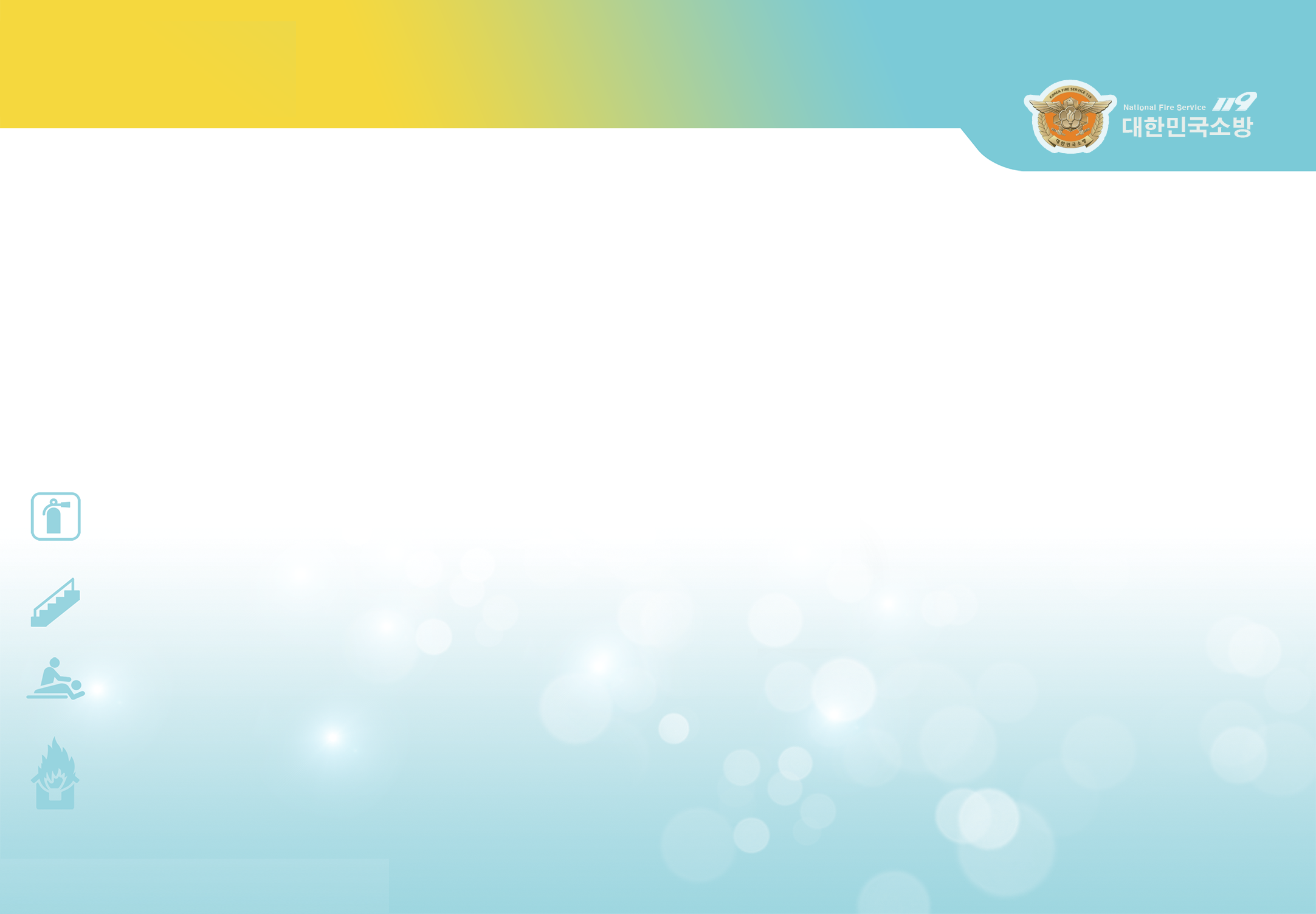 2
다중이용업소 화재발생 현황 (최근 5년)
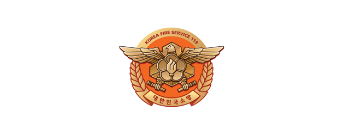 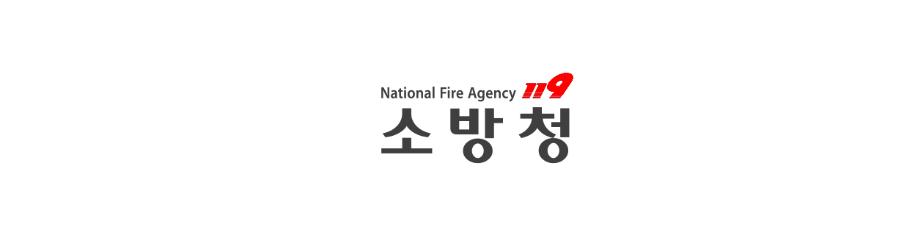 “
“
화재건수는 일반음식점이 많지만,
인명피해는 노래연습장이 건수대비 높게 나타남

칸막이를 이용한 다수의 구획된 실과 
좁은 통로 등 특수성에 기인
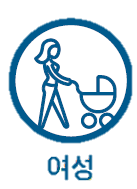 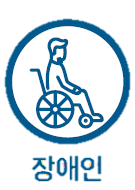 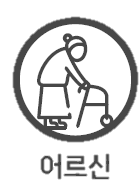 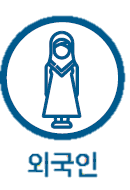 6
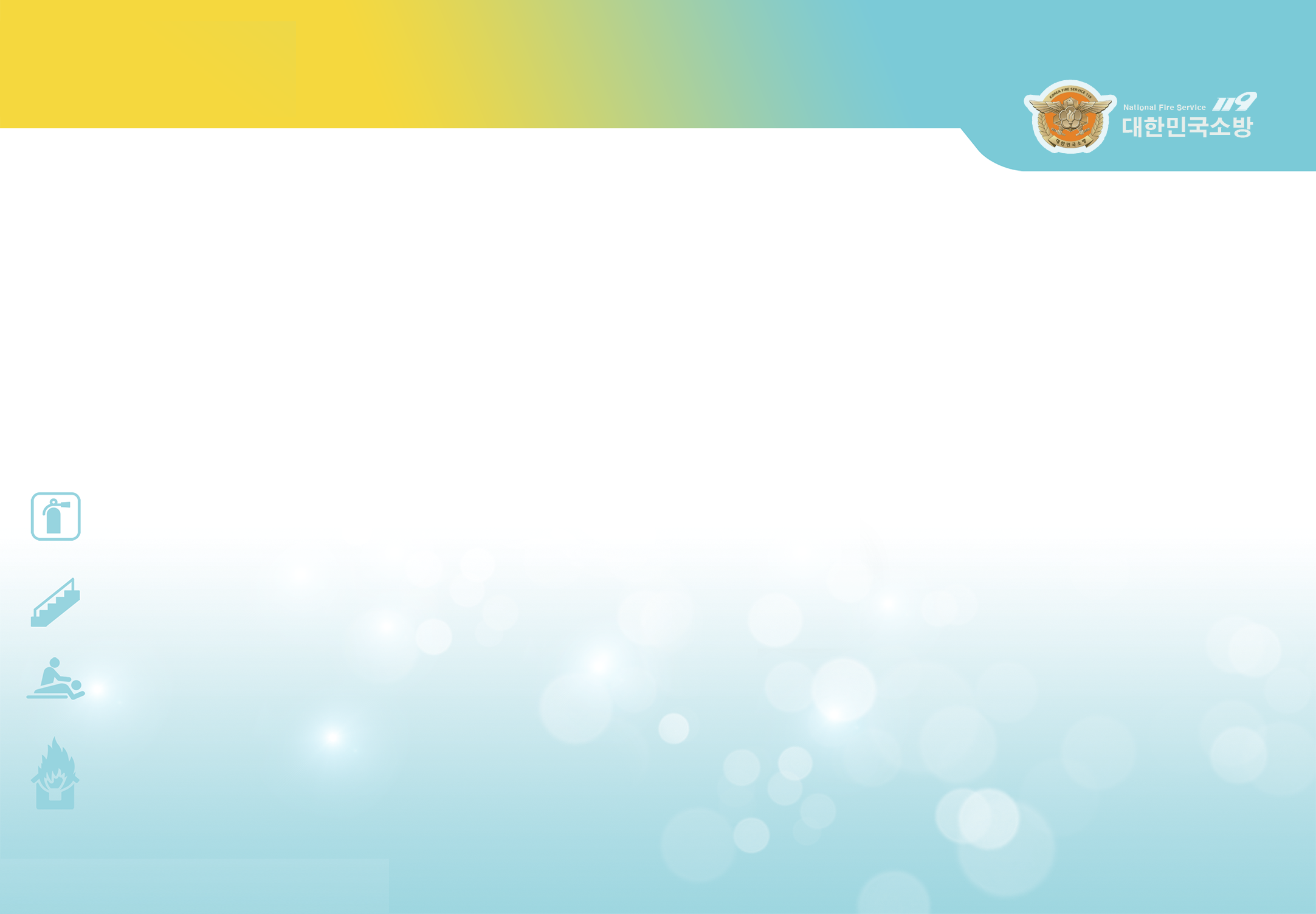 2
다중이용업소 화재발생 현황
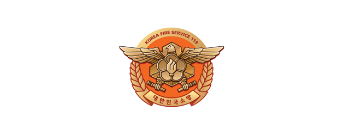 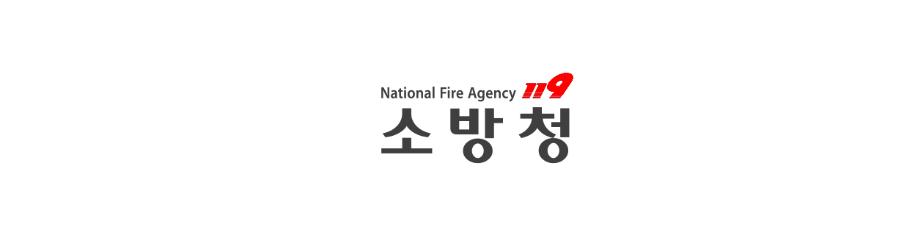 전기적요인 1,250건(40.3%)

부주의 1,201건(38.7%)
※ 부주의: 담배, 음식물조리, 화원방치, 불장난 등
“
원인별
“
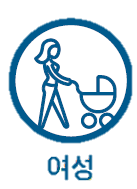 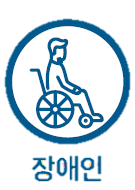 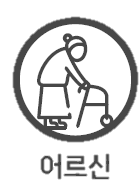 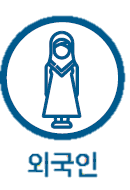 7
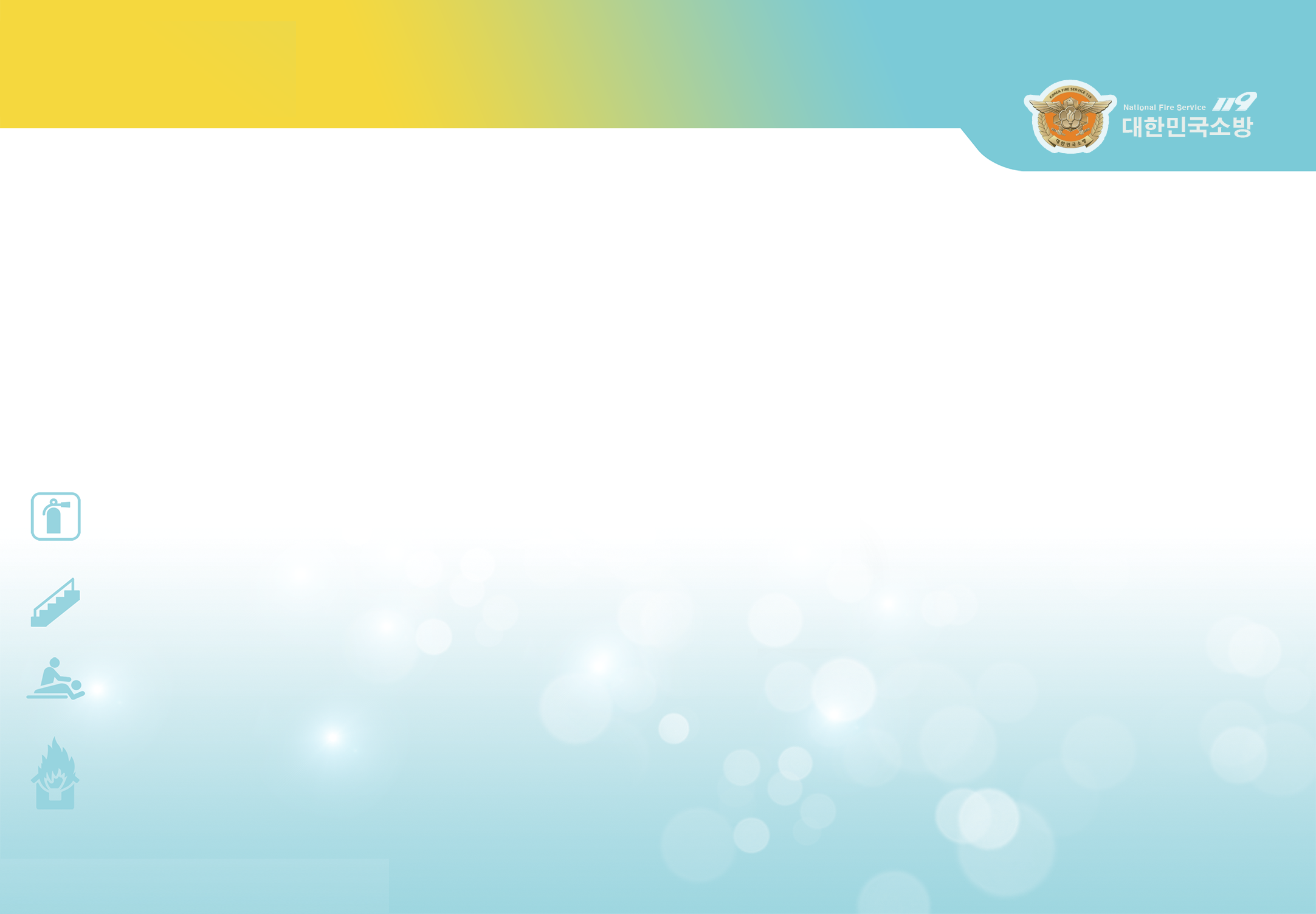 노래방 화재 원인
3
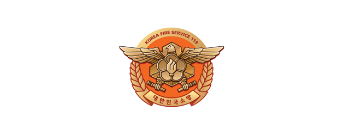 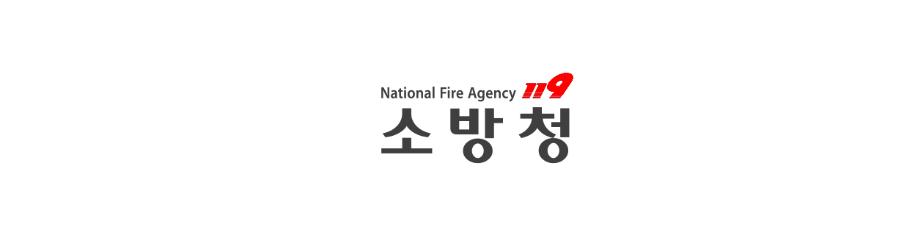 전기적 발화 요인
노래방 반주기 내·외 연결배선 노후화 및 결함
순간적 과부하에 의한 먼지, 찌꺼기 등 착화
습기 및 비 등에 의한 전선의 노출 및 트래킹 현상
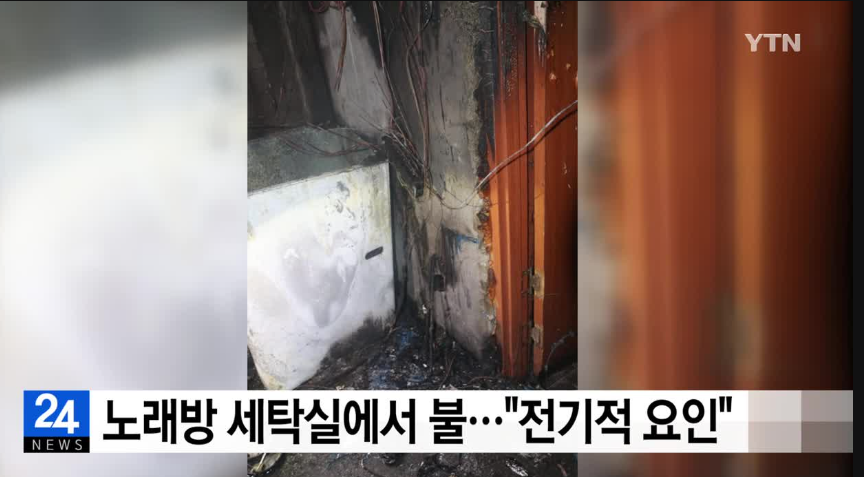 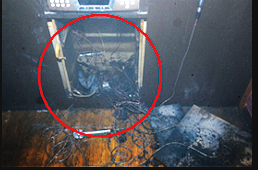 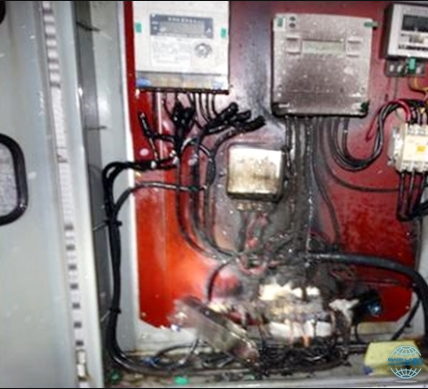 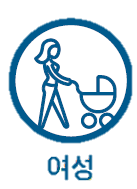 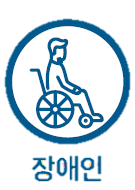 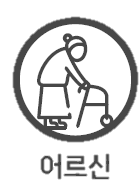 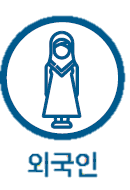 8
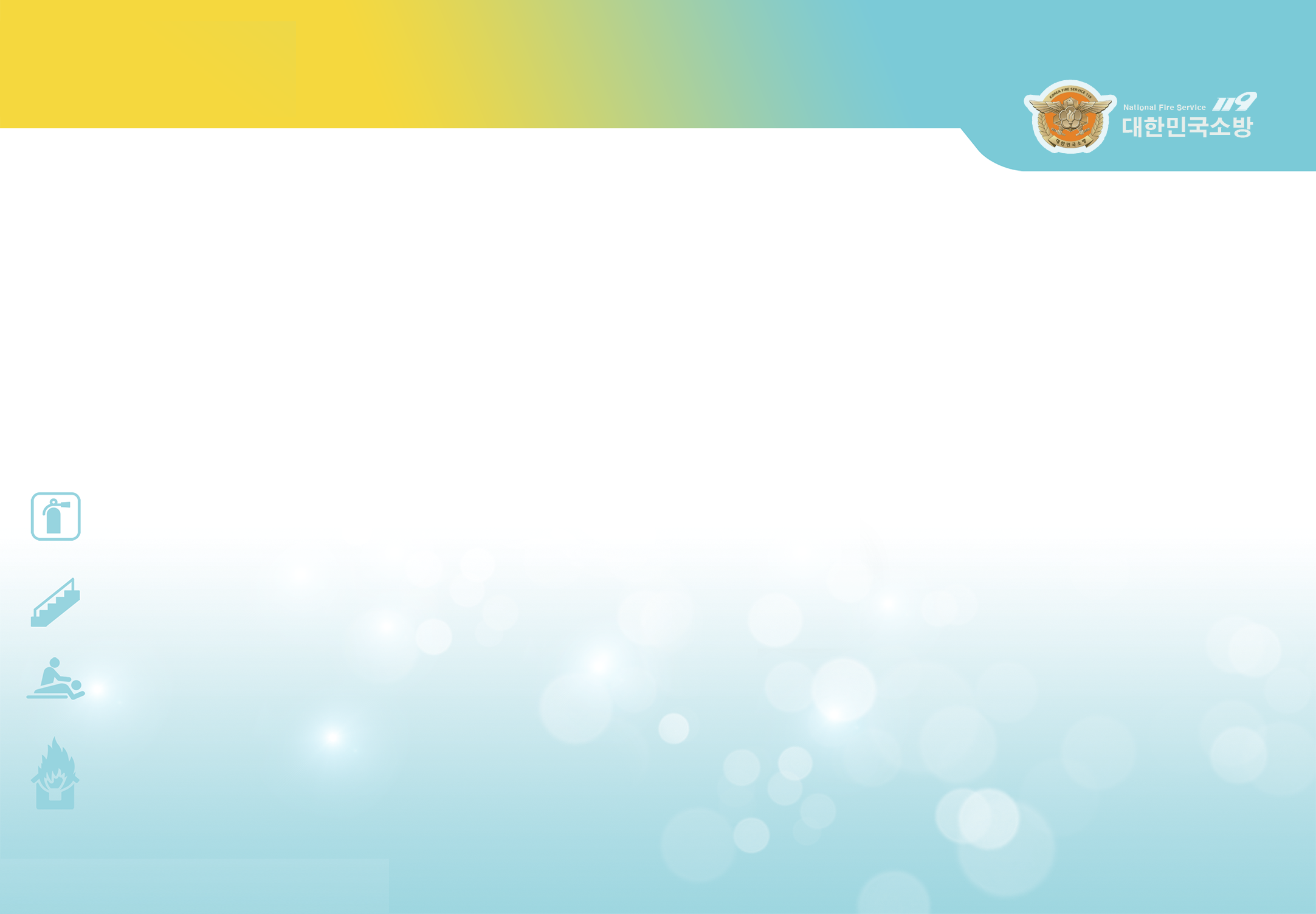 노래방 화재 원인
3
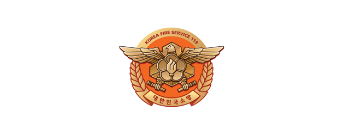 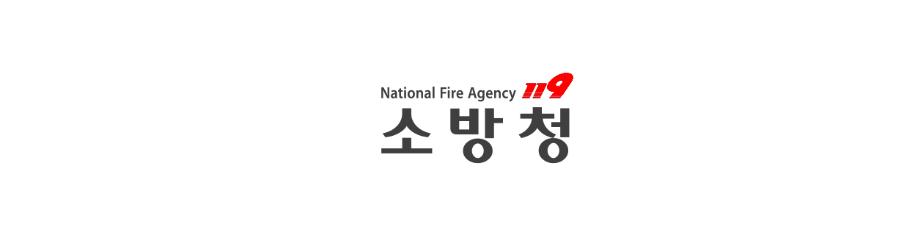 담배 꽁초 발화 요인
창 밖으로 버리거나 건물 주변에 무심코 던져 발생한 화재
취중 흡연 시 잠이 들어 화재가 발생하는 경우
담뱃불이 완전히 꺼지지 않은 채 휴지통, 재떨이에 버린 경우
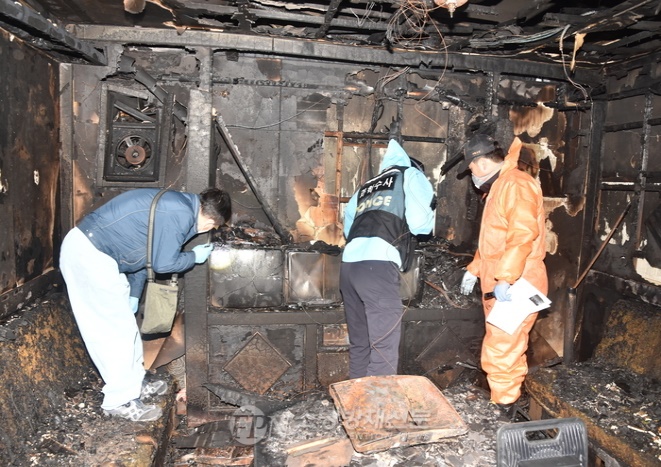 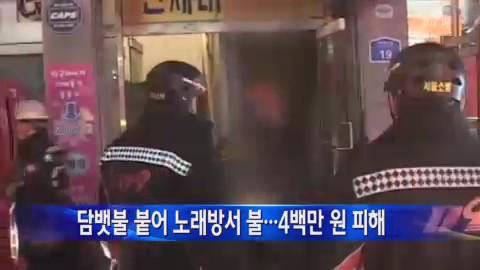 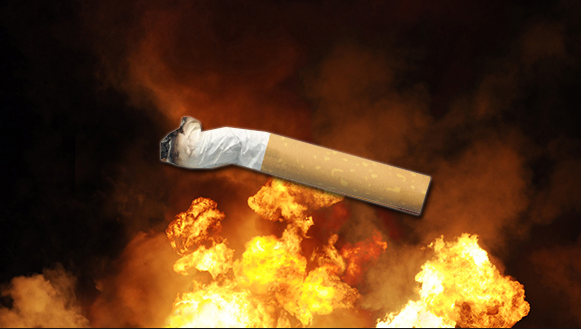 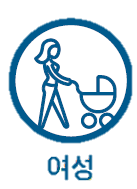 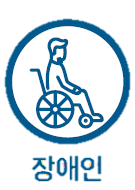 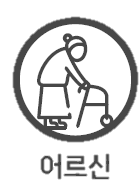 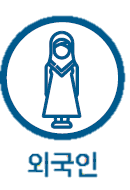 9
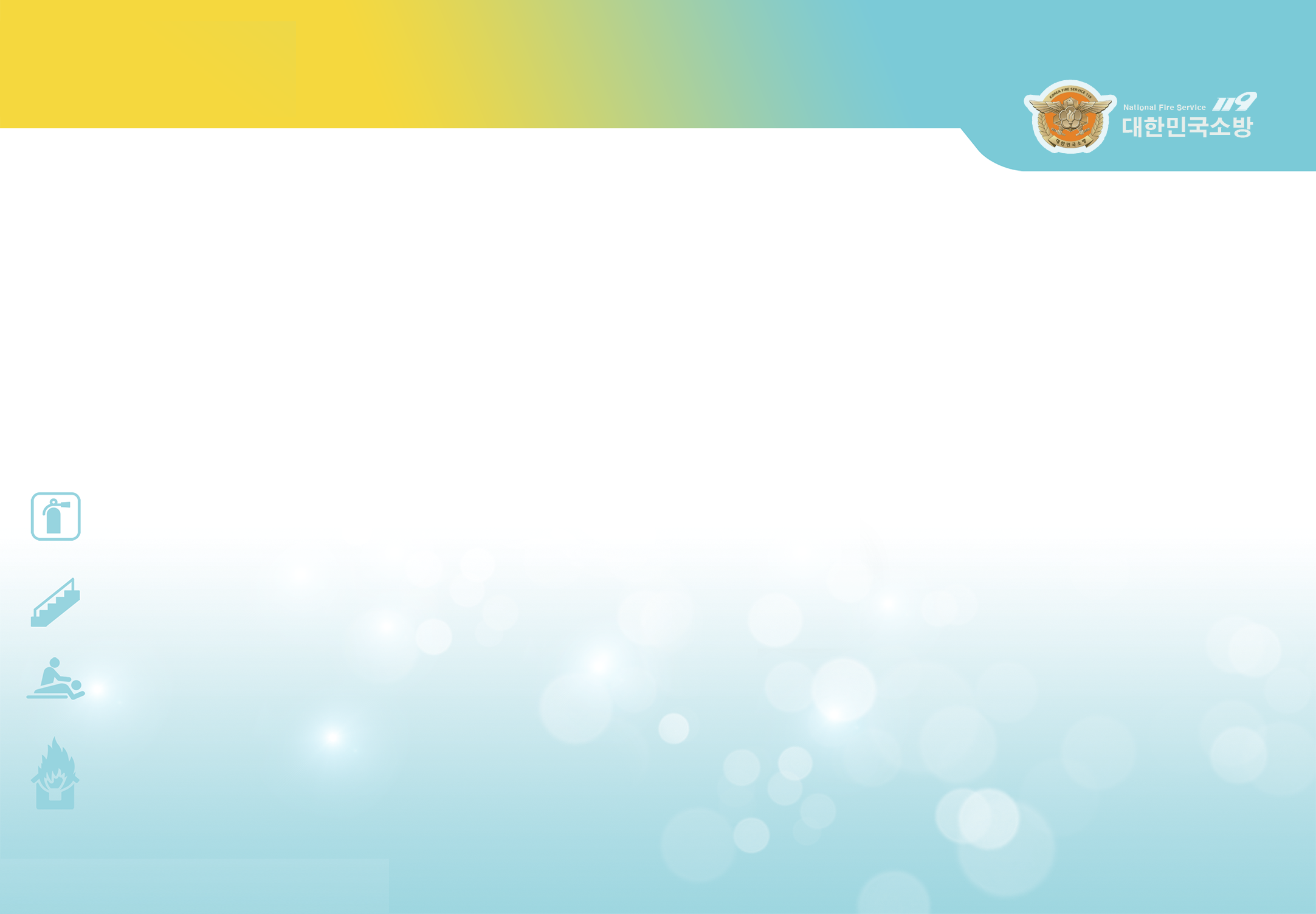 노래방 화재 원인
3
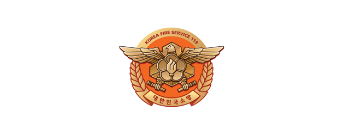 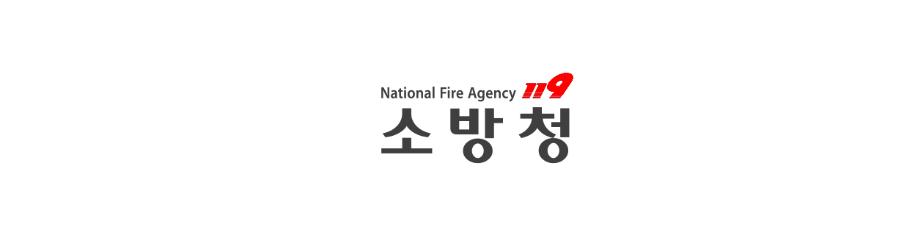 저발화성 담배란?
무심코 버린 담뱃불로 인해 화재가 빈번히 발생.
2015년 제도가 도입되어 국내에 시판되는
모든 담배는 저발화성 담배

불을 붙인 후 흡입하지 않을 경우
모두 타기 전에 저절로 꺼지는 담배로
화재방지성능 인증검사를 받아 시판
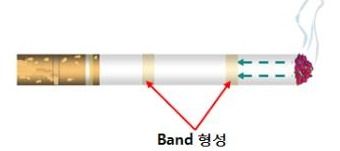 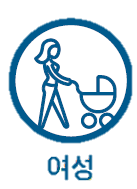 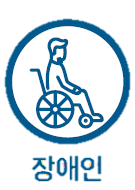 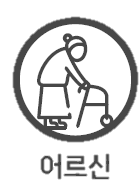 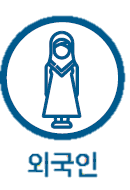 10
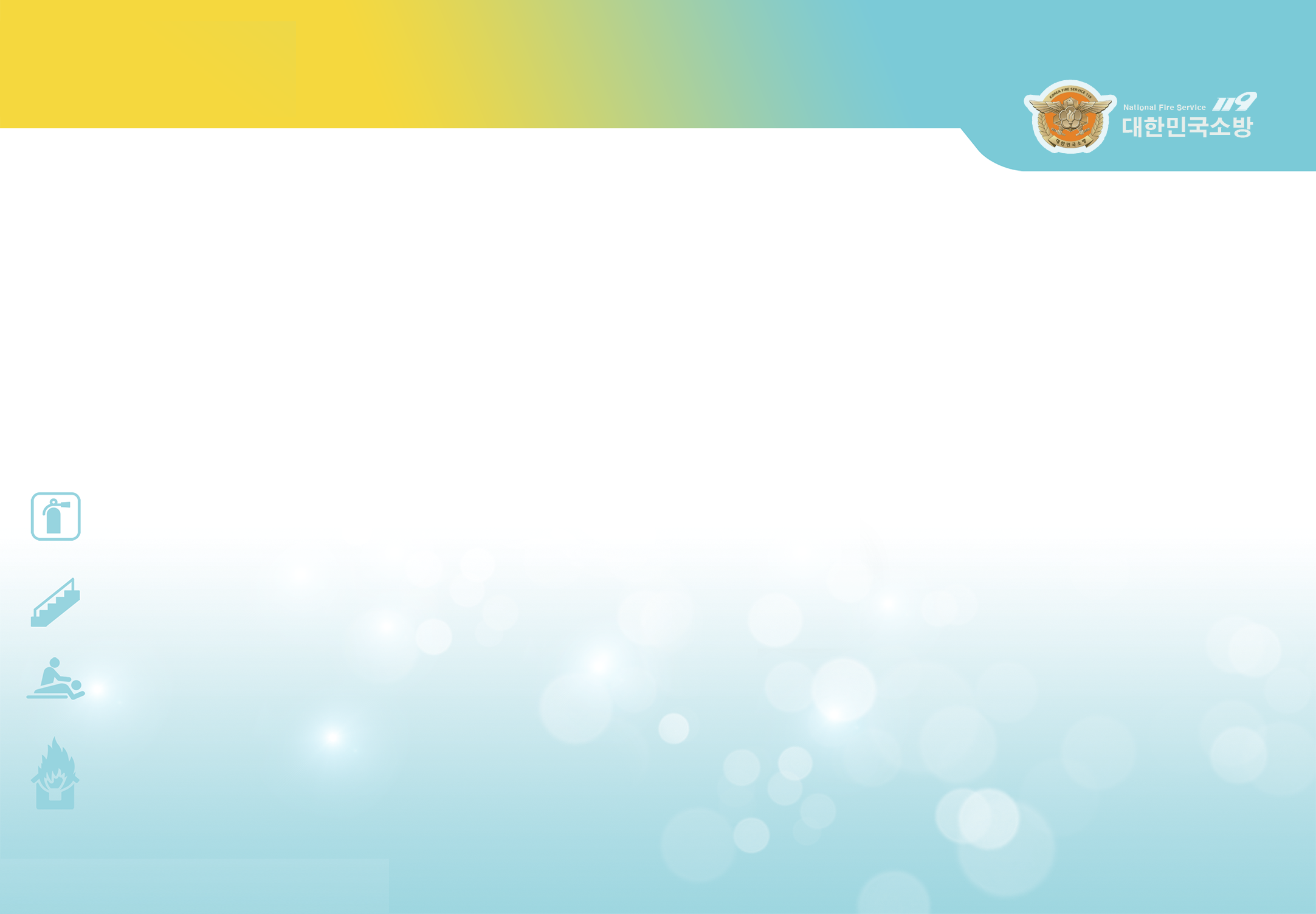 노래방 화재 원인
3
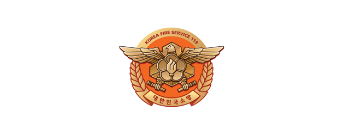 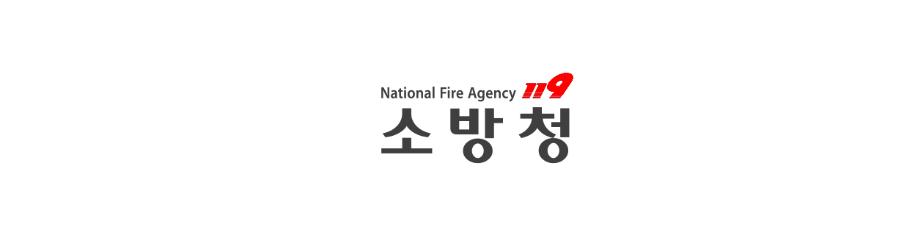 모든 물질은 인화점이 발화점보다 낮다.
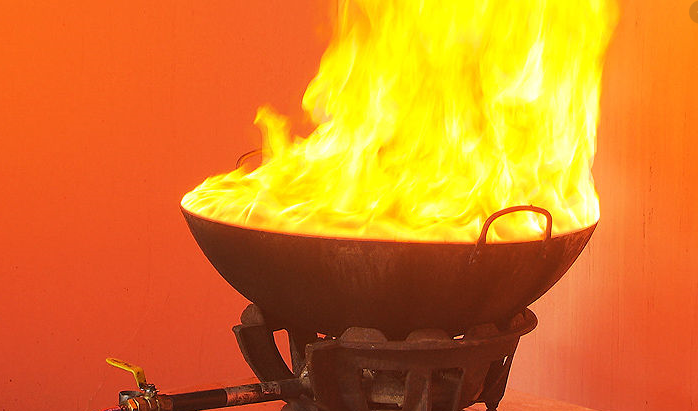 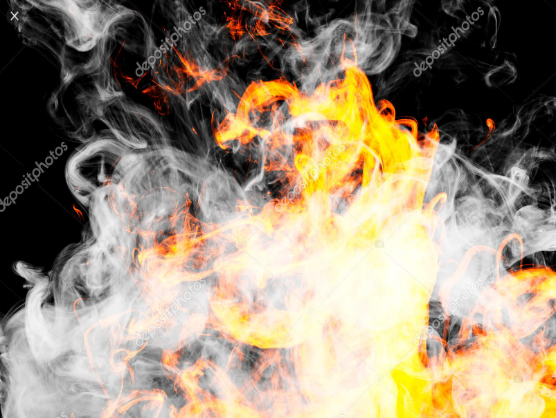 인화점
발화점
불이 붙는 점화요인에서 
불이 옮겨 붙는 가장 낮은 온도
점화 요인 없이 불이
 스스로 발생하는 온도
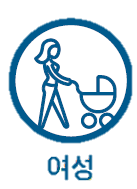 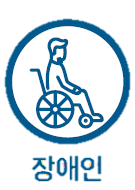 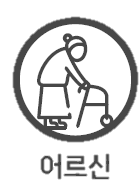 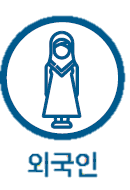 11
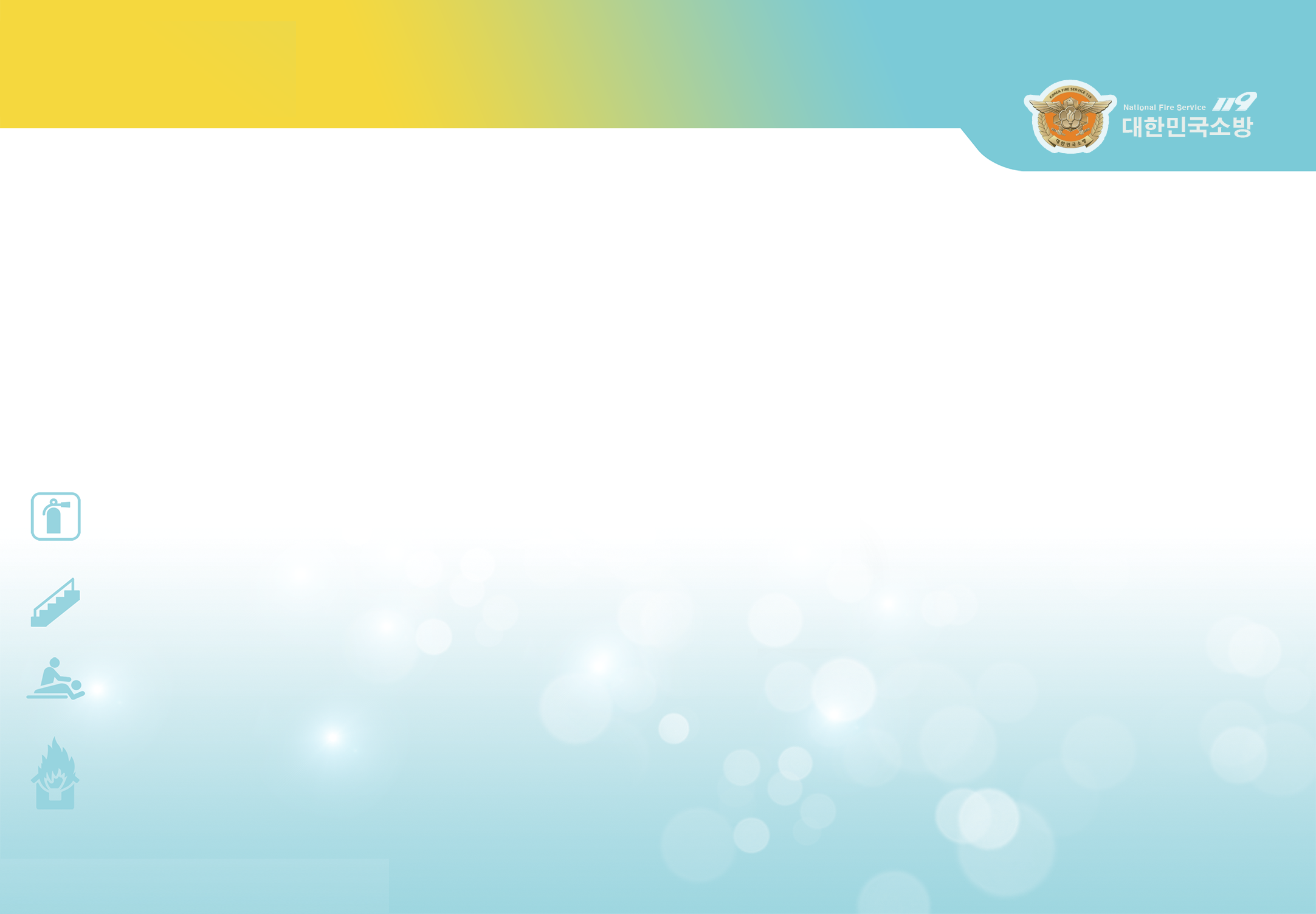 노래방 화재 원인
3
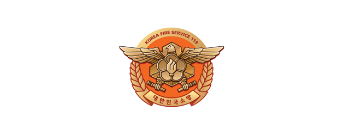 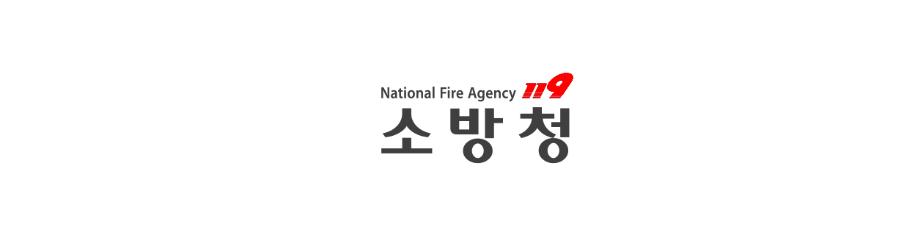 “전자담배는 화재의 위험이 없고 주변 사람에게 무해하다?”
전자담배 폭발 화재사고의 원인
대부분 배터리 폭발 때문
배터리를 보호장치에 담아 안전하게 보관
전자담배 폭발에 관한 주의사항과 충전기 사용법을 숙지하고
수면 혹은 외출 중 충전은 삼가 해 주세요!
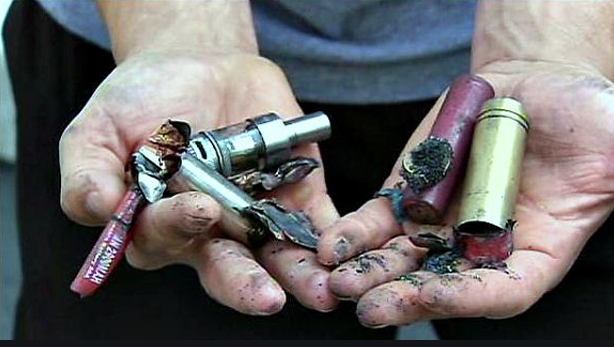 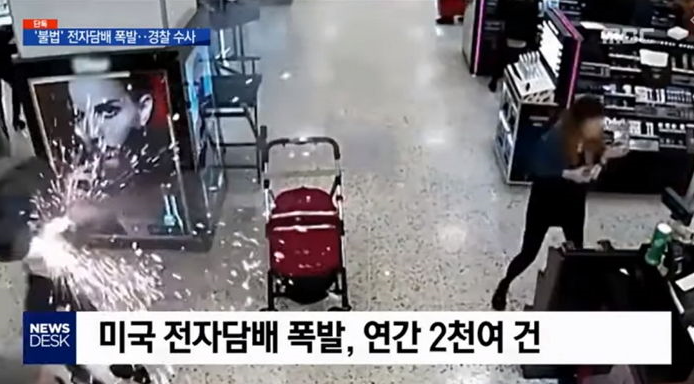 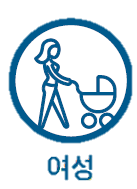 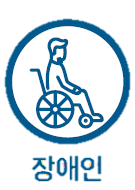 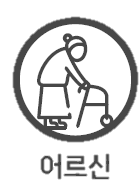 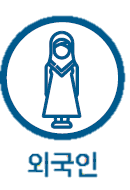 12
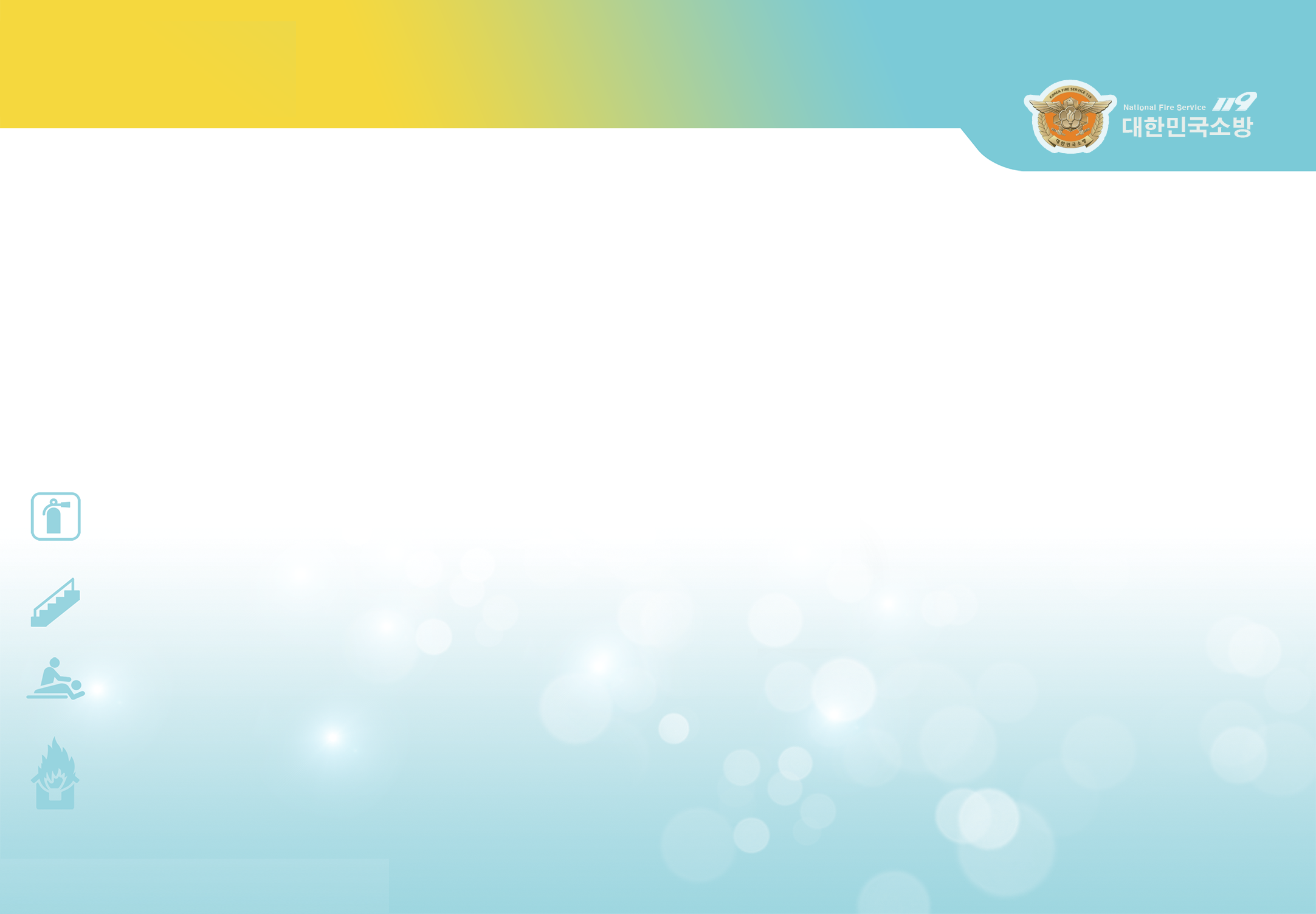 화재 안전수칙 및 대피요령
4
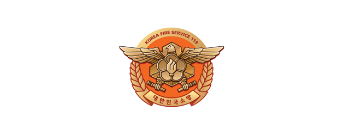 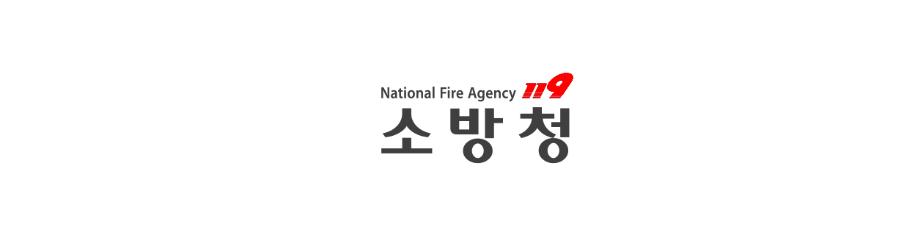 (유도등)
(소화기)
(비상안내 화면)
(휴대용 조명등)
(비상벨)
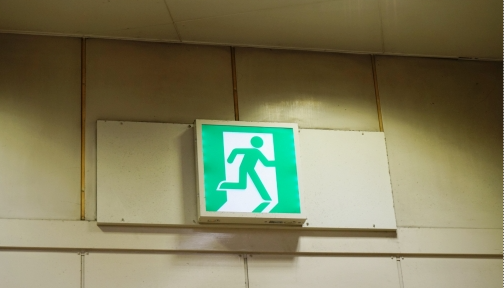 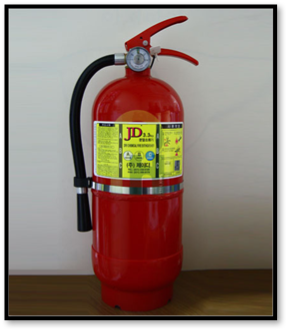 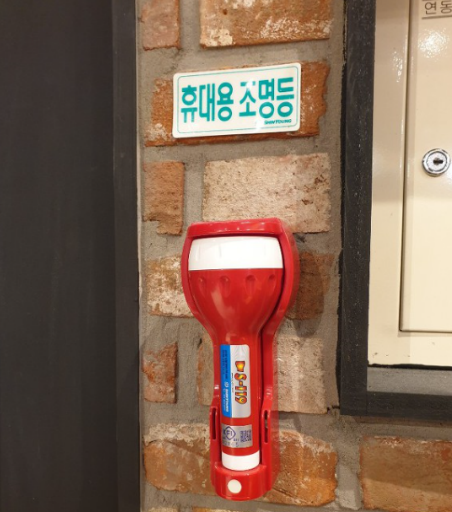 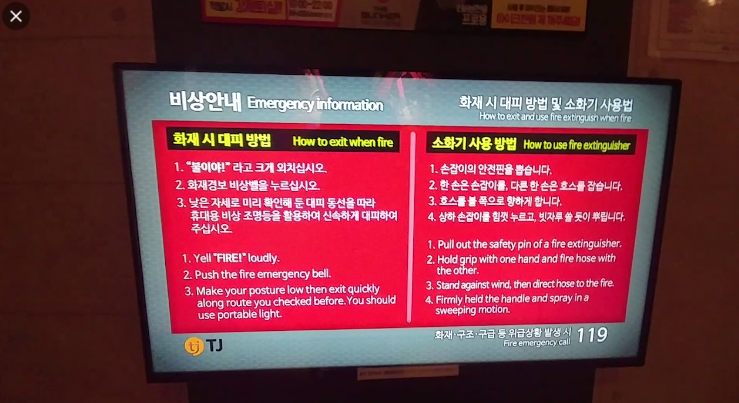 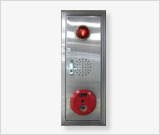 화재 피해 예방을 위한 자동음향차단설비 의무화
입실 전 출입구 외 비상구 위치를 2곳 이상 확인
휴대용 조명 위치 파악 후 정전 시 적극 활용
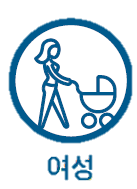 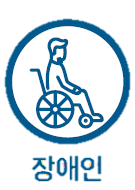 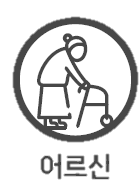 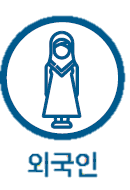 13
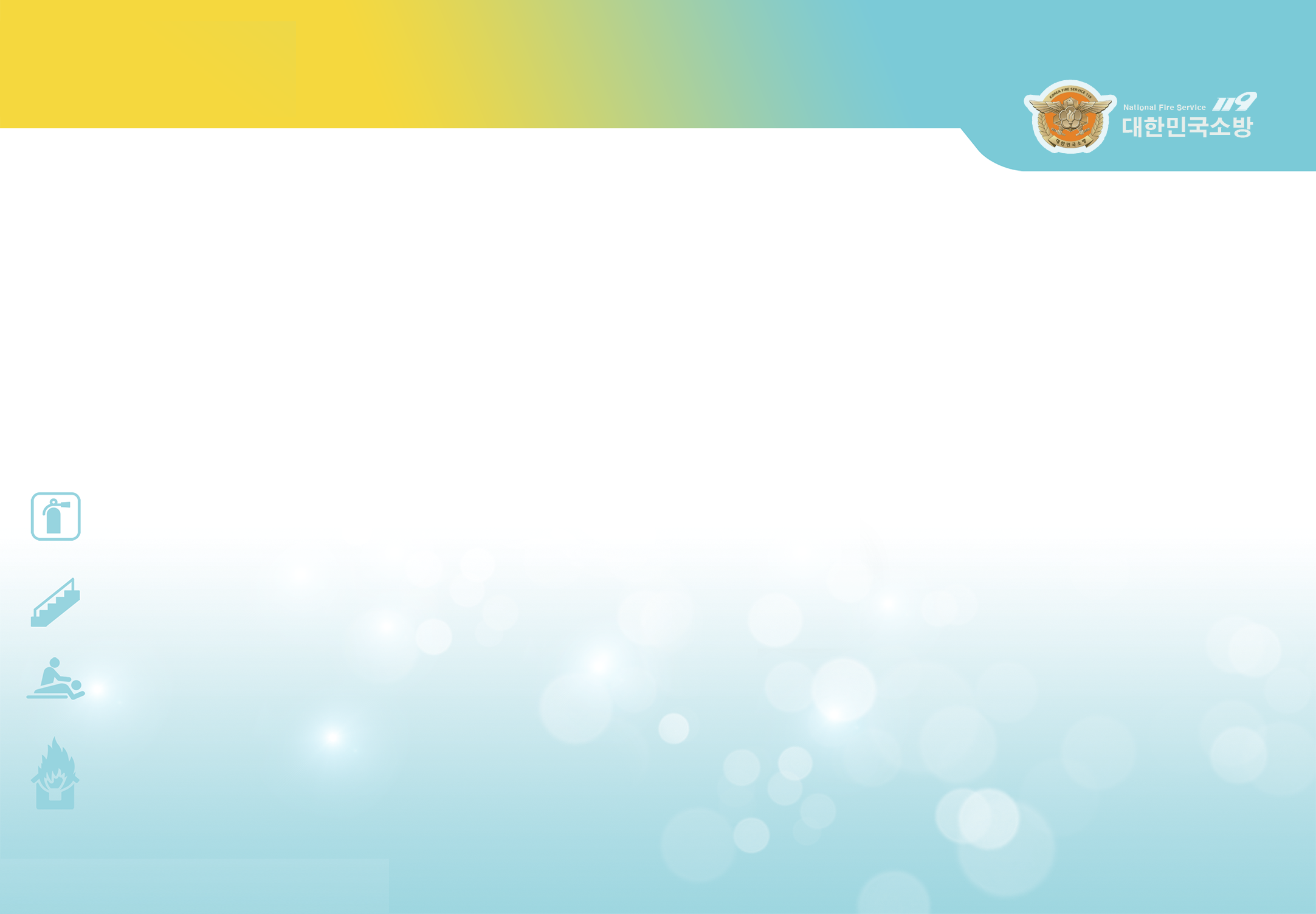 화재 안전수칙 및 대피요령
4
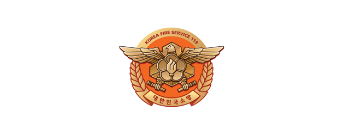 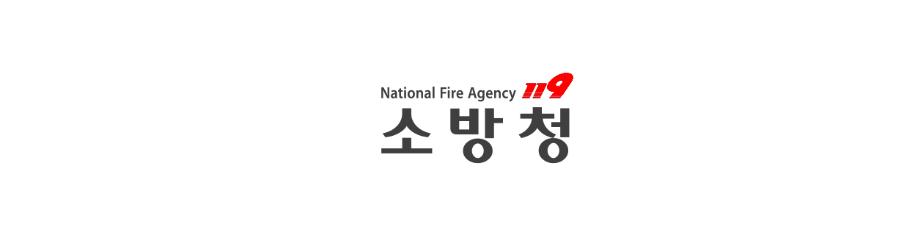 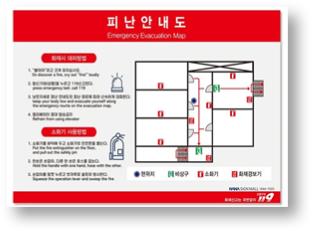 출입구 및 피난안내도 확인하기
소방시설 위치 확인하기
대피로 2곳 이상 생각해 두기
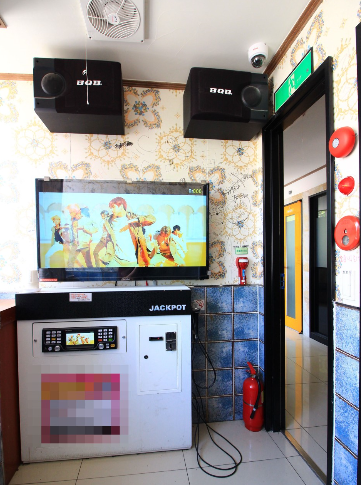 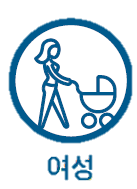 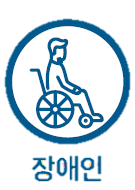 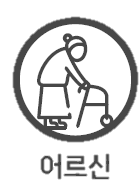 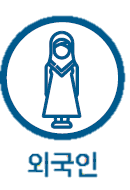 14
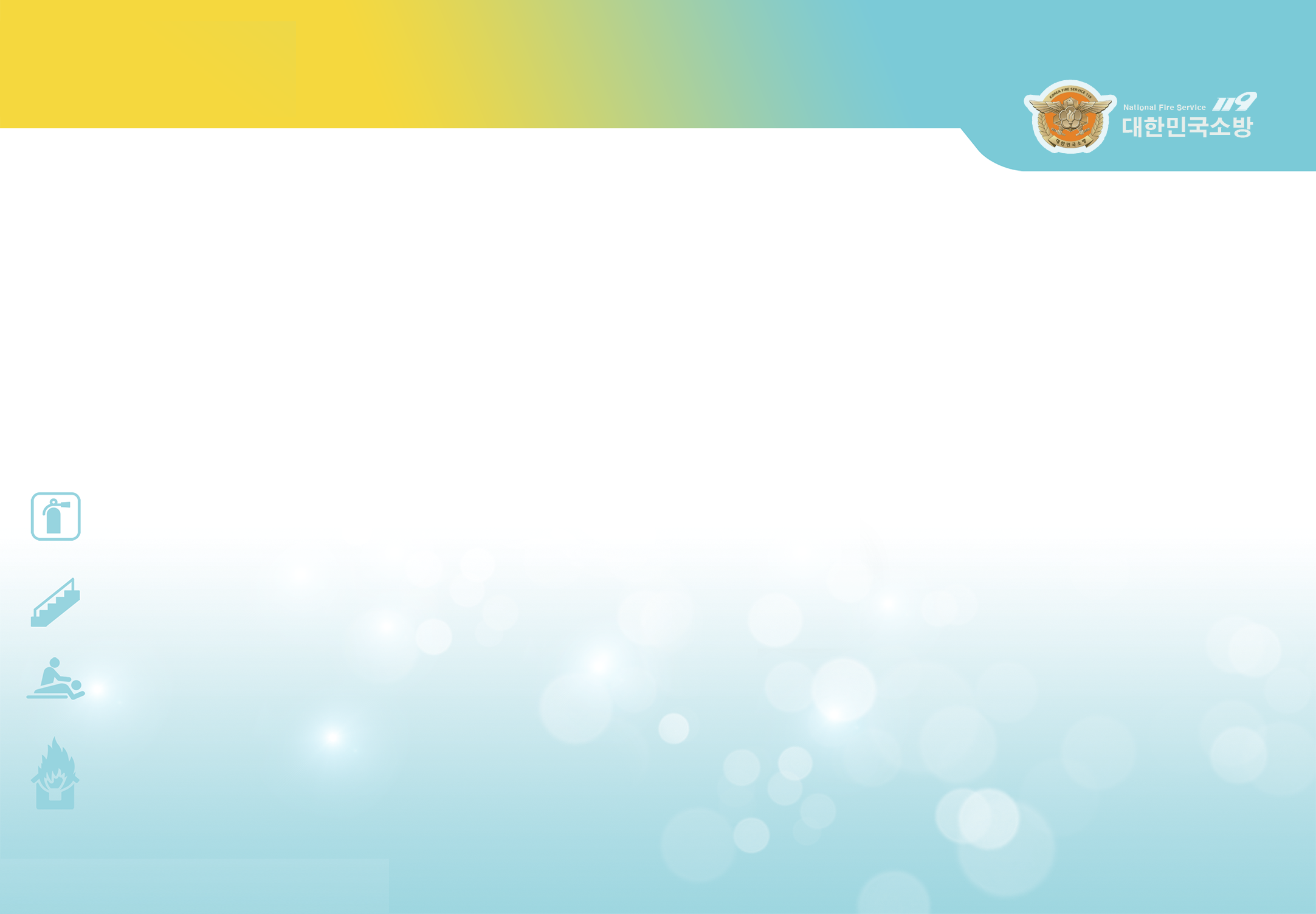 화재 안전수칙 및 대피요령
4
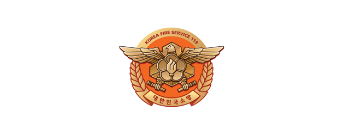 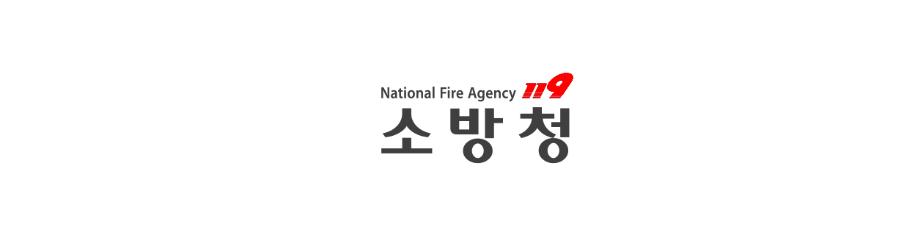 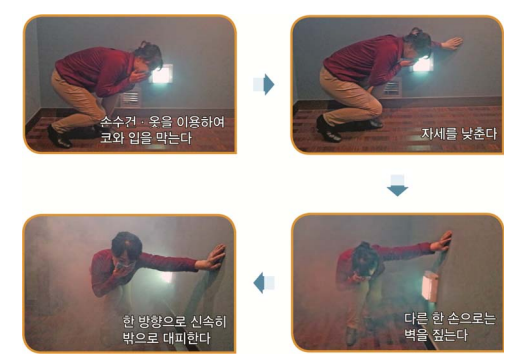 “
화재 발생시 가장 주의해야 할 점은
 유독가스와 연기로 인한 질식 
당황하거나 무서워하지 말고, 
코와 입을 막고 자세를 낮추어 
빠르고 침착하게 대피
”
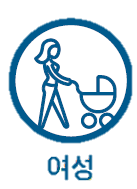 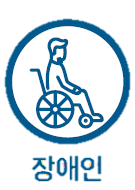 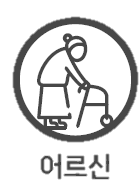 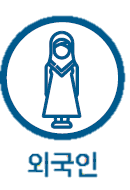 15
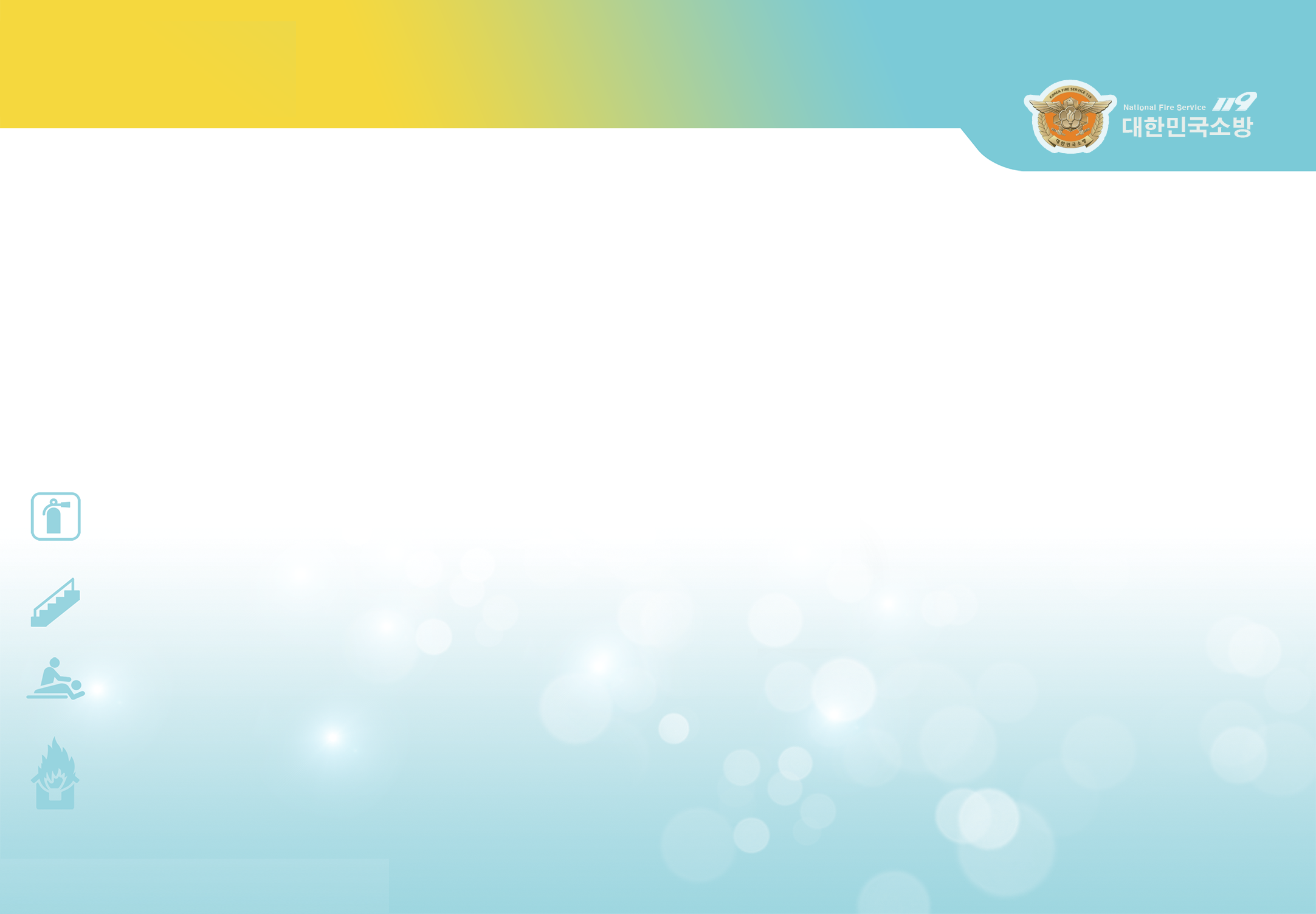 화재안전 핵심 포인트
*
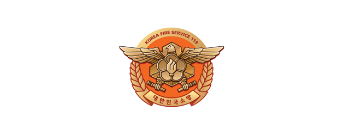 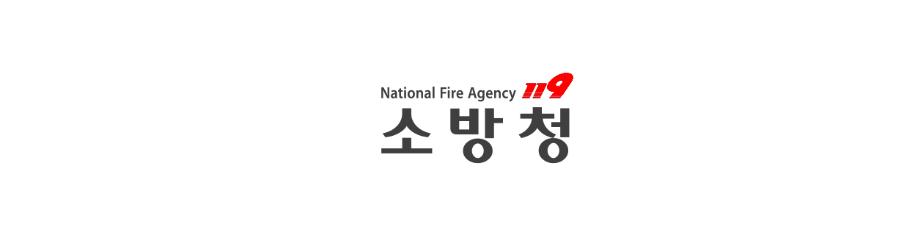 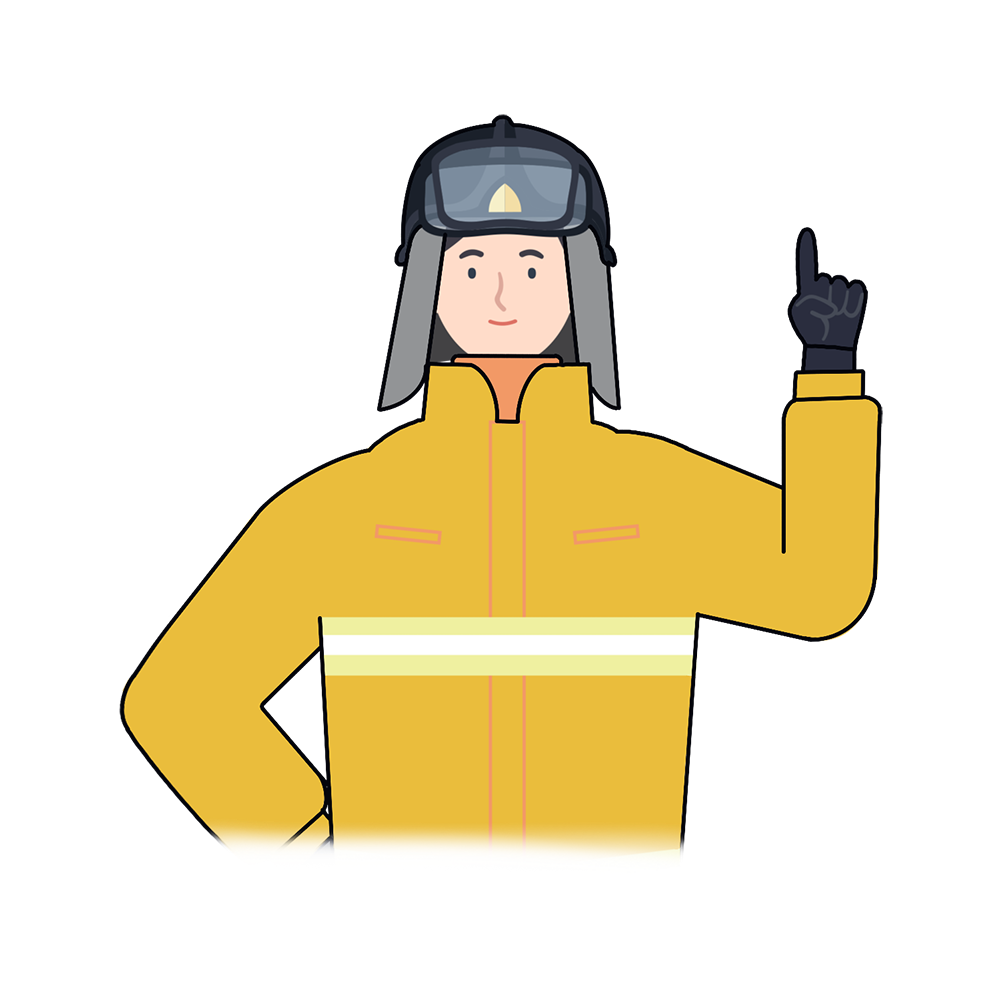 불특정 다수인이 동시에 이용하는 다중이용시설의 화재 
평상시 화재 유발원인과 대피 방법을 숙지하여 화재 발생 시 안전하고 신속하게 대피!
“
“
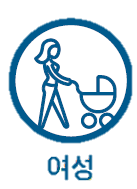 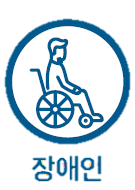 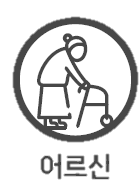 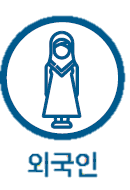 16
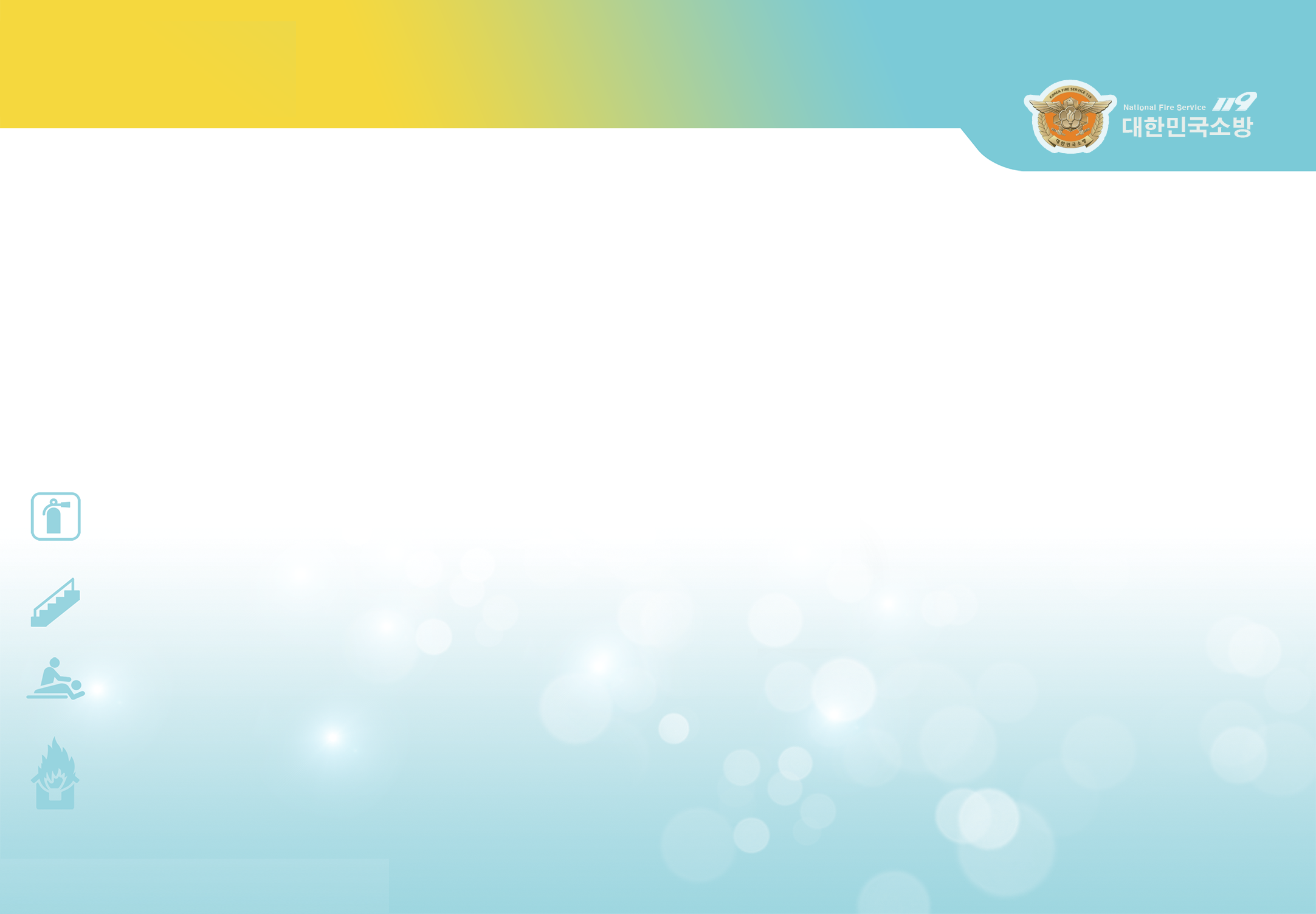 노래방 화재안전
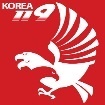 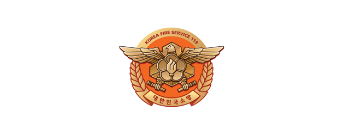 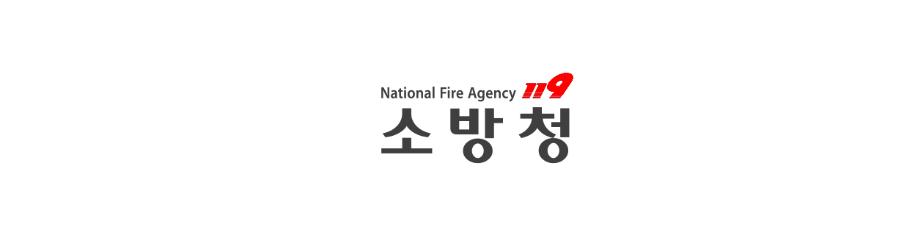 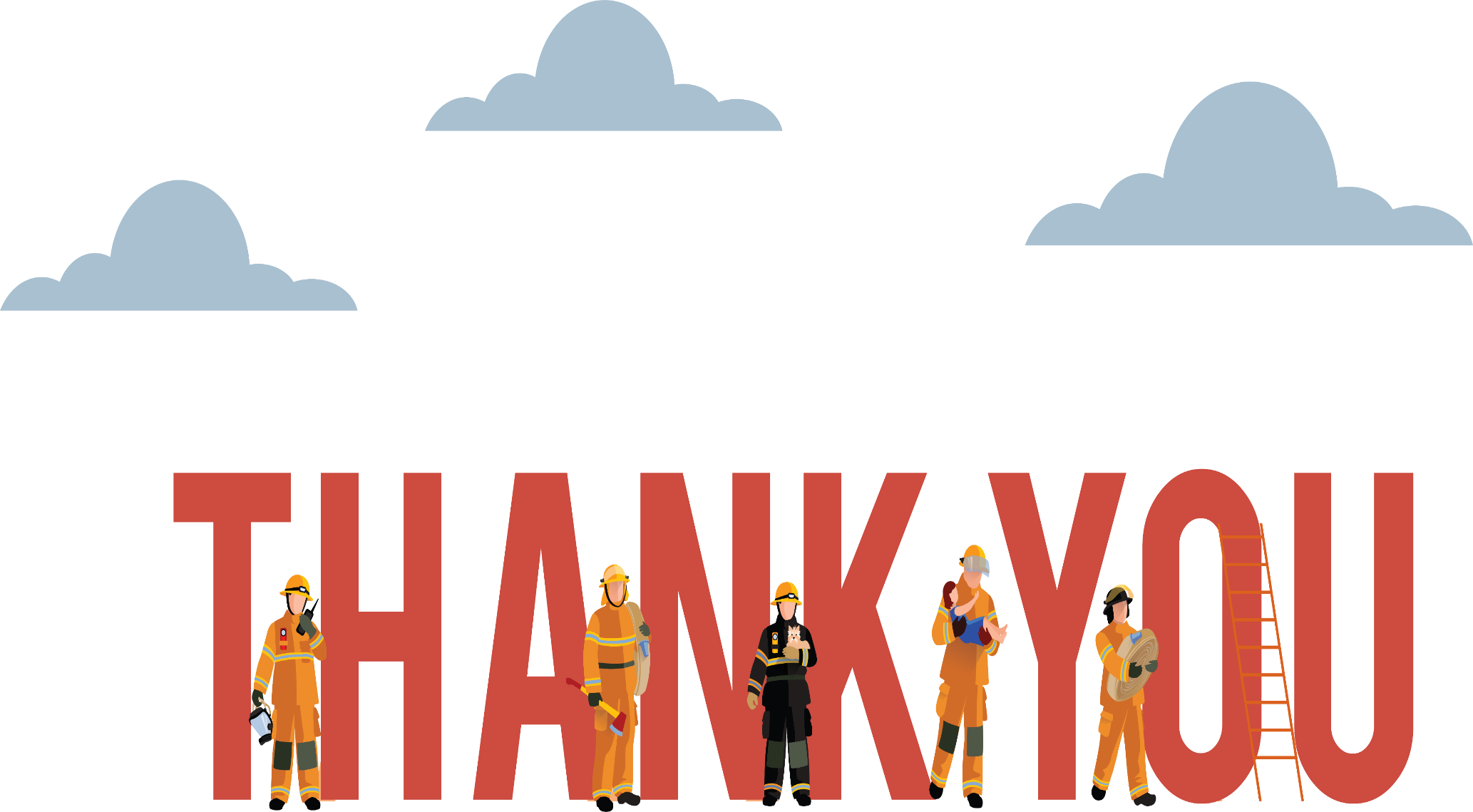 ‘안전한 사회, 행복한 국민’ 그 속에 소방안전 교육이 있습니다!